Basic Content Slide
Lorem ipsum dolor sit amet, consectetur adipiscing elit, sed do eiusmod tempor incididunt ut labore et dolore magna aliqua. Ut enim ad minim veniam, quis nostrud exercitation ullamco laboris nisi ut aliquip ex ea commodo consequat. 
Duis aute irure dolor in reprehenderit in voluptate velit esse cillum dolore eu fugiat nulla pariatur. Excepteur sint occaecat cupidatat non proident, sunt in culpa qui officia deserunt mollit anim id est laborum. 
Lorem ipsum dolor sit amet, consectetur adipiscing elit, sed do eiusmod tempor incididunt ut labore et dolore magna aliqua. Ut enim ad minim veniam, quis nostrud exercitation ullamco laboris nisi ut aliquip ex ea commodo consequat. 
Duis aute irure dolor in reprehenderit in voluptate velit esse cillum dolore eu fugiat nulla pariatur. Excepteur sint occaecat cupidatat non proident, sunt in culpa qui officia deserunt mollit anim id est laborum.
Lorem ipsum dolor sit amet
Lorem ipsum dolor sit amet
Lorem ipsum dolor sit amet
Content with Photo
Lorem ipsum dolor sit amet, consectetur adipiscing elit, sed do eiusmod tempor incididunt ut labore et dolore magna aliqua. Ut enim ad minim veniam, quis nostrud exercitation ullamco laboris nisi ut aliquip ex ea commodo consequat. 
Lorem ipsum dolor sit amet, consectetur adipiscing elit, sed do eiusmod tempor incididunt ut labore et dolore magna aliqua. Ut enim ad minim veniam, quis nostrud exercitation ullamco laboris nisi ut aliquip ex ea commodo consequat.
6
7
Excel Data Carts
8
Timeline
2000
2000
2000
2000
2000
2000
2000
2000
2000
2000
2000
2000
Lorem ipsum dolor sit amet, consectetur adipiscing elit, sed do eiusmod
Lorem ipsum dolor sit amet, consectetur adipiscing elit, sed do eiusmod
Lorem ipsum dolor sit amet, consectetur adipiscing elit, sed do eiusmod
Lorem ipsum dolor sit amet, consectetur adipiscing elit, sed do eiusmod
Lorem ipsum dolor sit amet, consectetur adipiscing elit, sed do eiusmod
Lorem ipsum dolor sit amet, consectetur adipiscing elit, sed do eiusmod
Lorem ipsum dolor sit amet, consectetur adipiscing elit, sed do eiusmod
Lorem ipsum dolor sit amet, consectetur adipiscing elit, sed do eiusmod
Lorem ipsum dolor sit amet, consectetur adipiscing elit, sed do eiusmod
Lorem ipsum dolor sit amet, consectetur adipiscing elit, sed do eiusmod
Lorem ipsum dolor sit amet, consectetur adipiscing elit, sed do eiusmod
Lorem ipsum dolor sit amet, consectetur adipiscing elit, sed do eiusmod
9
Flow or Process Charting
Heading
Lorem ipsum dolor sit amet, consectetur adipiscing elit, sed do eiusmod
Heading
Lorem ipsum dolor sit amet, consectetur adipiscing elit, sed do eiusmod
Heading
Lorem ipsum dolor sit amet, consectetur adipiscing elit, sed do eiusmod
Heading
Lorem ipsum dolor sit amet, consectetur adipiscing elit, sed do eiusmod
Heading
Lorem ipsum dolor sit amet, consectetur adipiscing elit, sed do eiusmod
Heading
Lorem ipsum dolor sit amet, consectetur adipiscing elit, sed do eiusmod
Heading
Lorem ipsum dolor sit amet, consectetur adipiscing elit, sed do eiusmod
Heading
Lorem ipsum dolor sit amet, consectetur adipiscing elit, sed do eiusmod
Heading
Lorem ipsum dolor sit amet, consectetur adipiscing elit, sed do eiusmod
Heading
Lorem ipsum dolor sit amet, consectetur adipiscing elit, sed do eiusmod
Heading
Lorem ipsum dolor sit amet, consectetur adipiscing elit, sed do eiusmod
Heading
Lorem ipsum dolor sit amet, consectetur adipiscing elit, sed do eiusmod
10
Data Highlights
000
Lorem ipsum dolor sit amet, consectetur adipiscing elit, sed do eiusmod
000
Lorem ipsum dolor sit amet, consectetur adipiscing elit, sed do eiusmod
000
Lorem ipsum dolor sit amet, consectetur adipiscing elit, sed do eiusmod
000
Lorem ipsum dolor sit amet, consectetur adipiscing elit, sed do eiusmod
000
Lorem ipsum dolor sit amet, consectetur adipiscing elit, sed do eiusmod
000
Lorem ipsum dolor sit amet, consectetur adipiscing elit, sed do eiusmod
11
Visual Connection
000 
Lorem ipsum dolor sit amet, consectetur adipiscing elit, sed do eiusmod
Lorem ipsum dolor sit amet, consectetur adipiscing elit, sed do eiusmod
Lorem ipsum dolor sit amet, consectetur adipiscing elit, sed do eiusmod
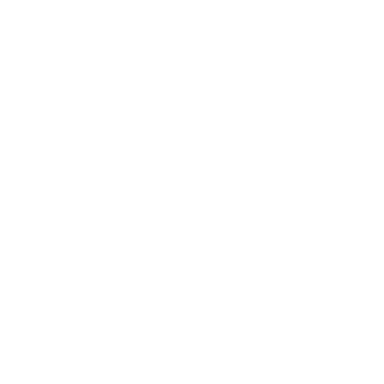 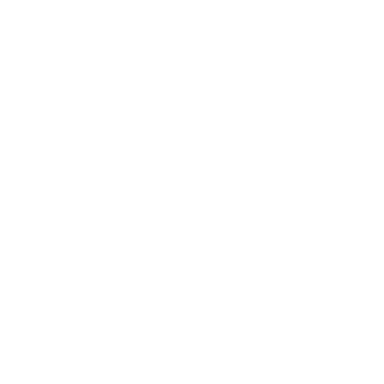 000
Lorem ipsum dolor sit amet, consectetur adipiscing elit, sed do eiusmod
000 
Lorem ipsum dolor sit amet, consectetur adipiscing elit, sed do eiusmod
Lorem ipsum dolor sit
Lorem ipsum dolor sit amet, consectetur adipiscing elit, sed do eiusmod Lorem ipsum dolor sit amet, consectetur adipiscing elit, sed do eiusmod
Lorem ipsum dolor sit amet, consectetur adipiscing elit, sed do eiusmod
Lorem ipsum dolor sit amet, consectetur adipiscing elit, sed do eiusmod
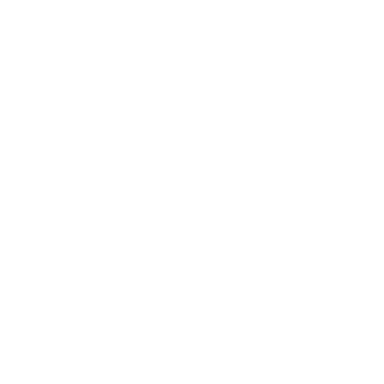 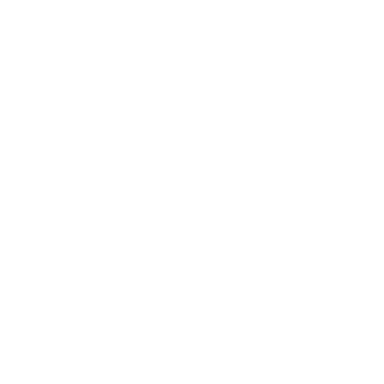 000
Lorem ipsum dolor sit amet, consectetur adipiscing elit, sed do eiusmod
12
Tables
13
Tables
14
Gates
Northampton
Camden
Currituck
Hertford
Pasquotank
Halifax
Perquimans
Bertie
Chowan
Nash
Edgecombe
Martin
Washington
Tyrrell
Dare
Wilson
Pitt
Beaufort
Hyde
Greene
Wayne
Lenoir
Craven
Pamlico
Duplin
Jones
Onslow
Carteret
Editable Map
ECU Health Roanoke-Chowan Hospital
ECU Health North Hospital
The OuterBanks Hospital
ECU Health Chowan Hospital
ECU Health Bertie Hospital
ECU Health Edgecombe Hospital
ECU Health Medical Center
ECU Health Beaufort Hospital A campus of ECU Health Medical Center
ECU Health hospital locations
ECU Health Duplin Hospital
15
Use icons to visually represent your ideas and add a pop of color:
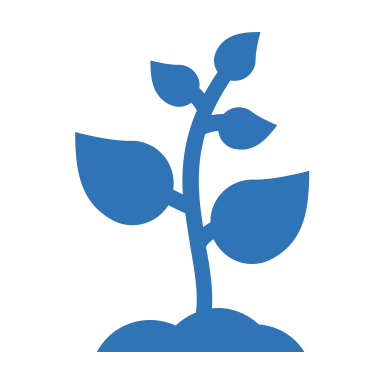 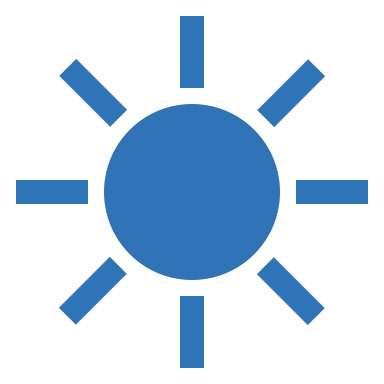 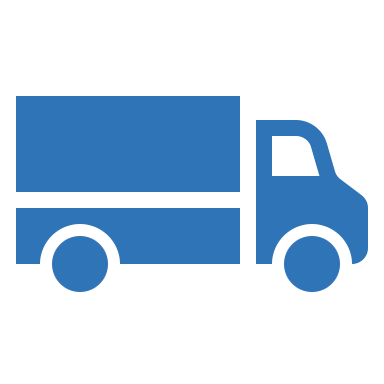 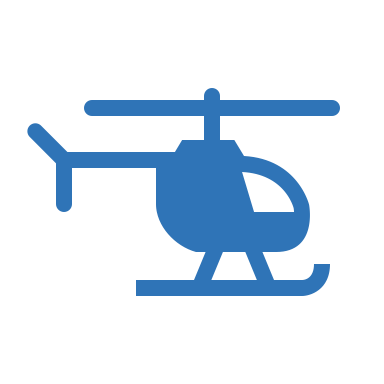 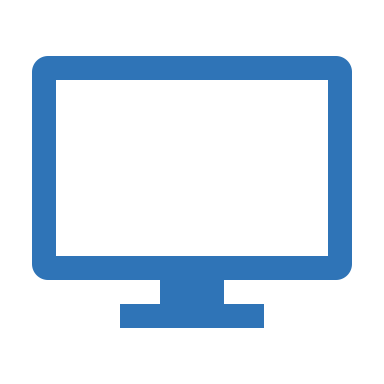 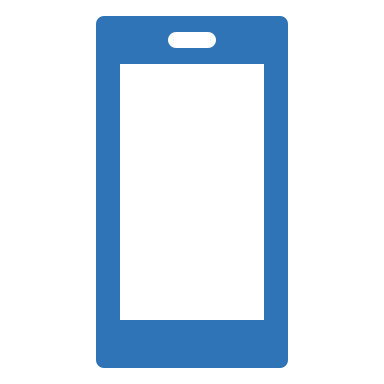 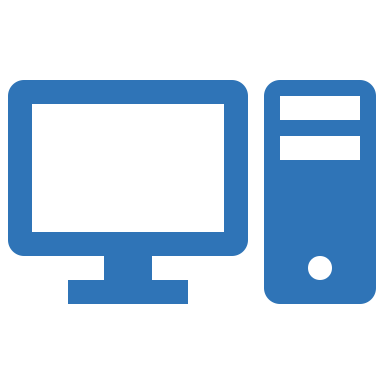 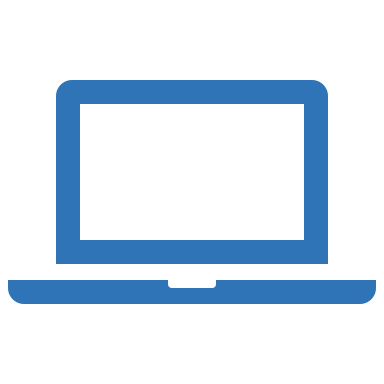 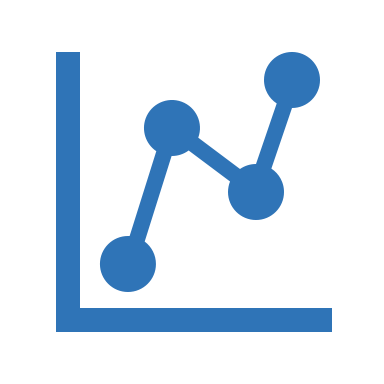 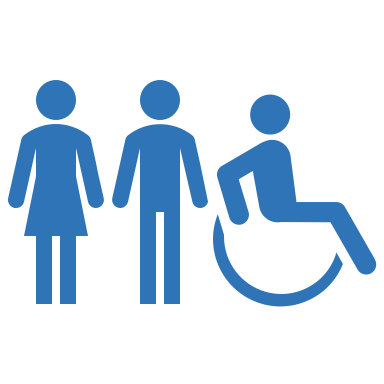 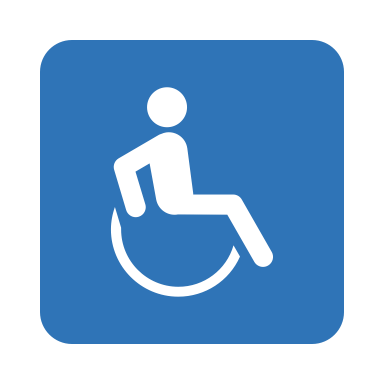 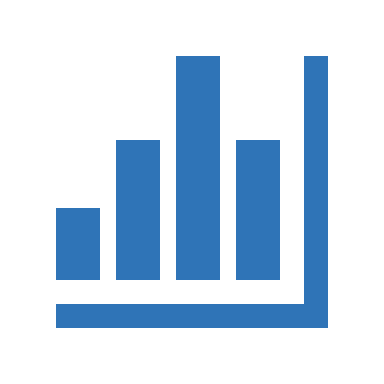 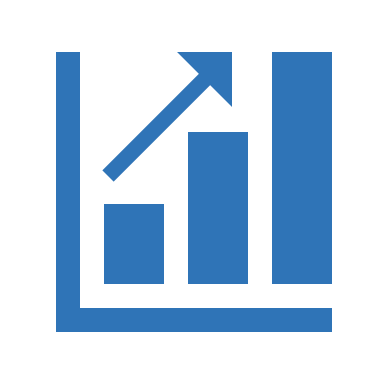 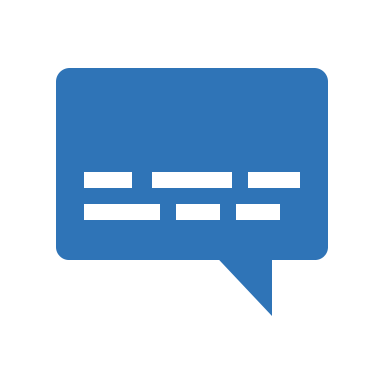 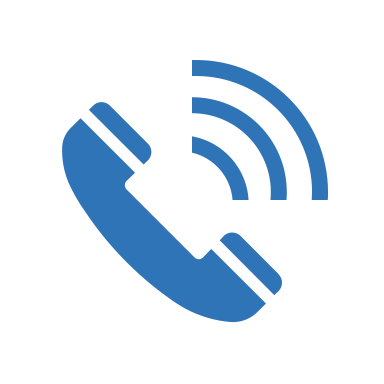 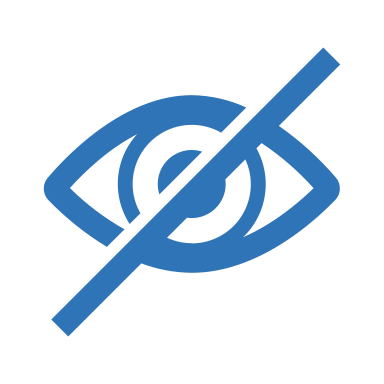 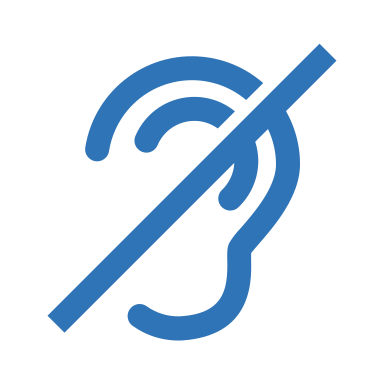 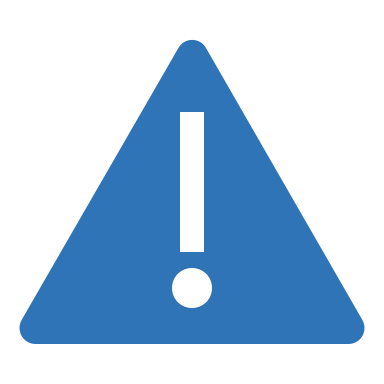 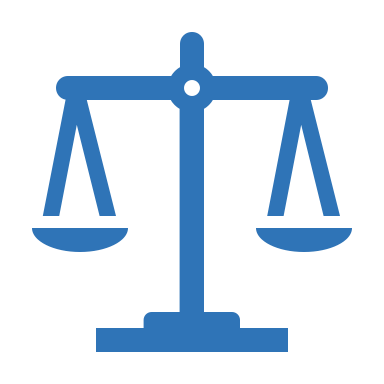 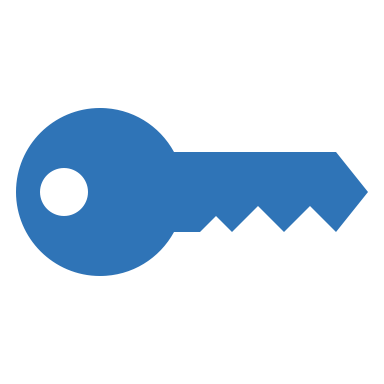 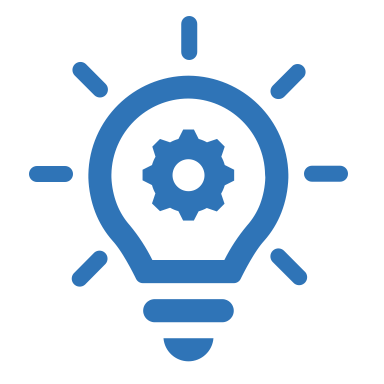 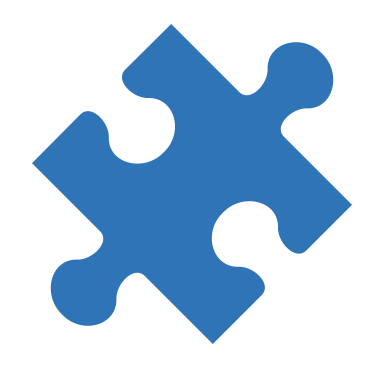 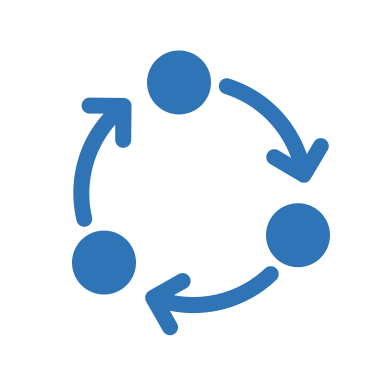 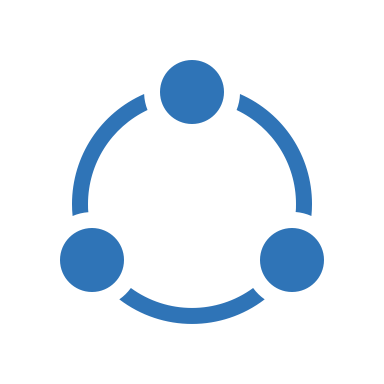 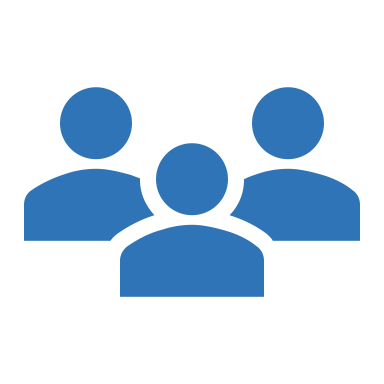 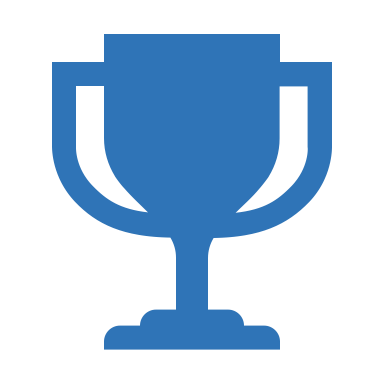 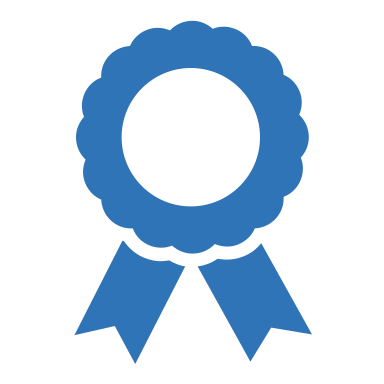 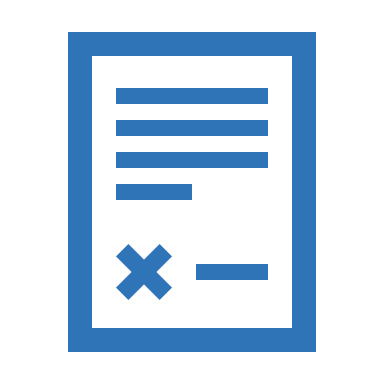 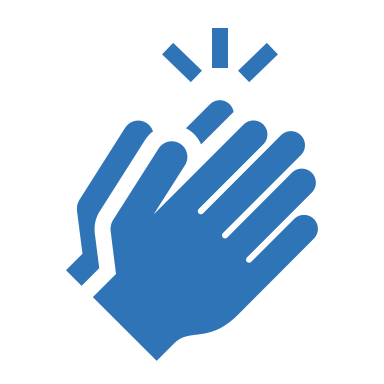 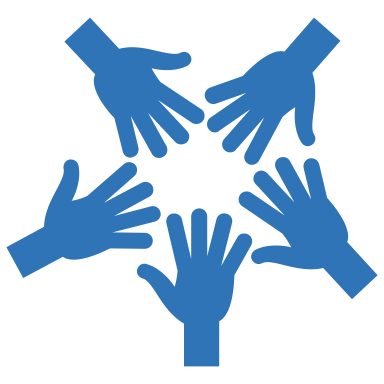 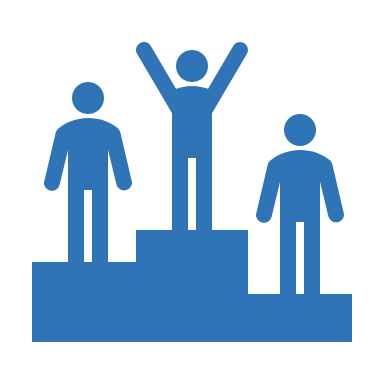 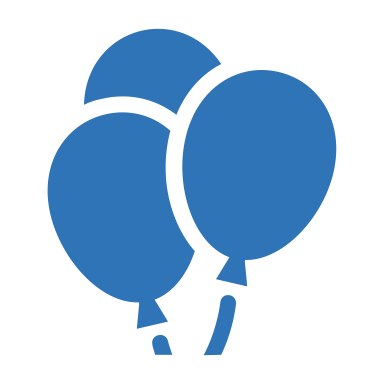 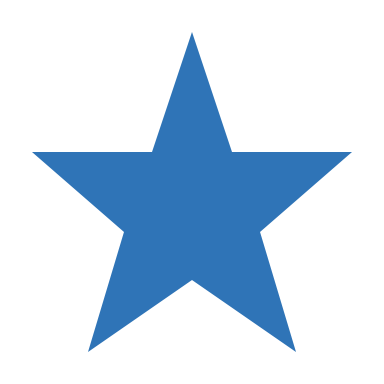 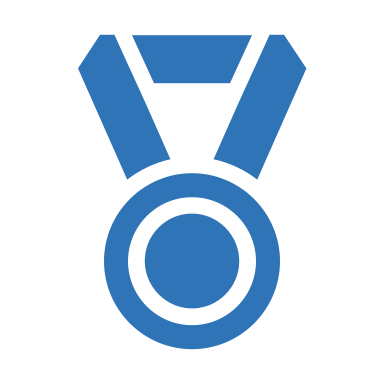 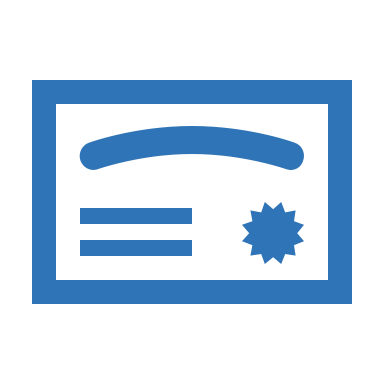 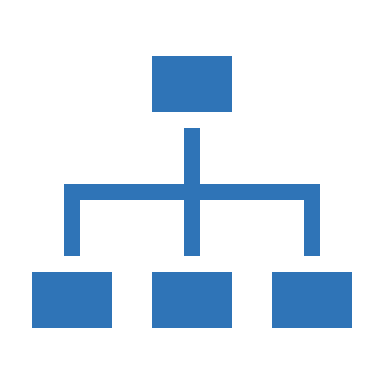 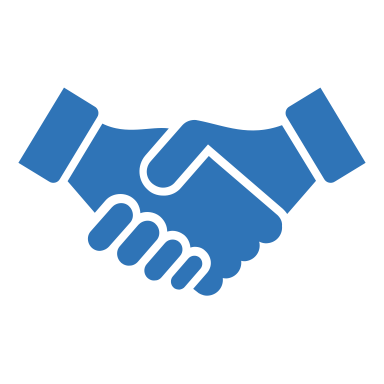 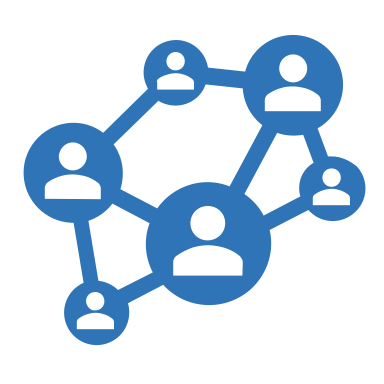 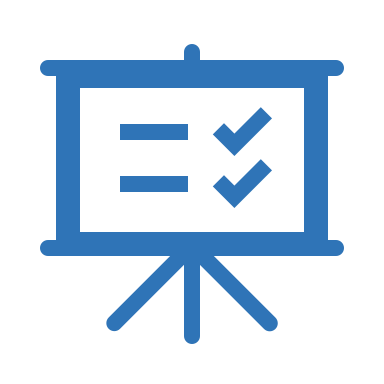 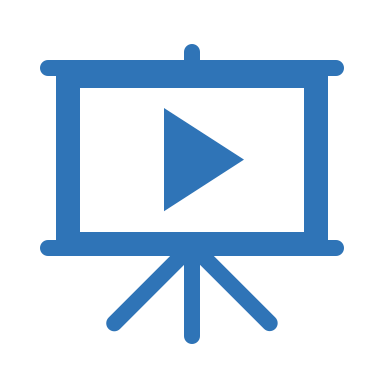 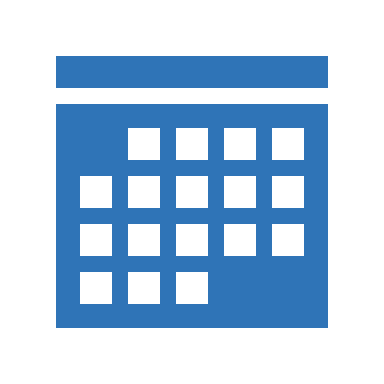 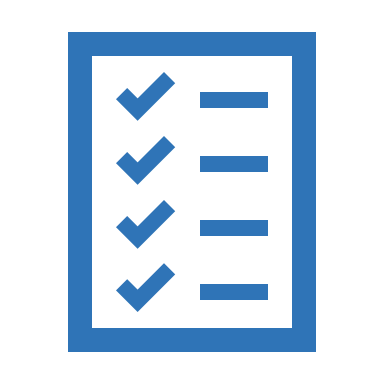 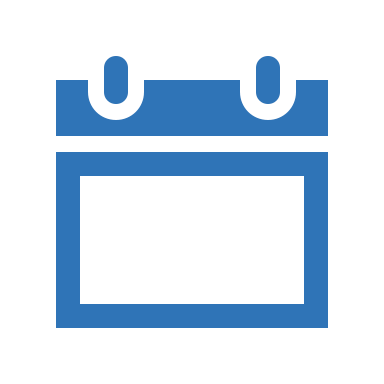 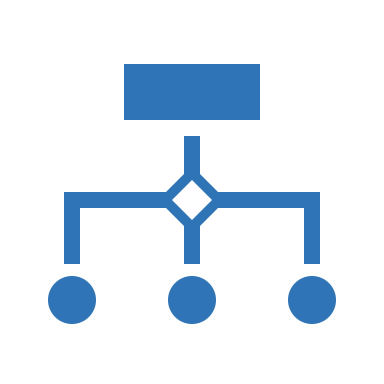 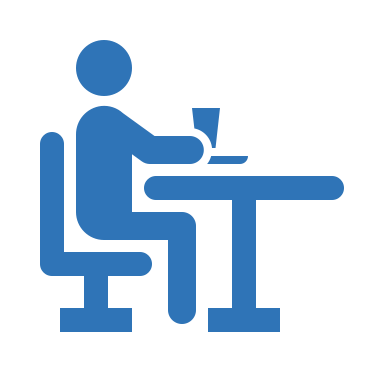 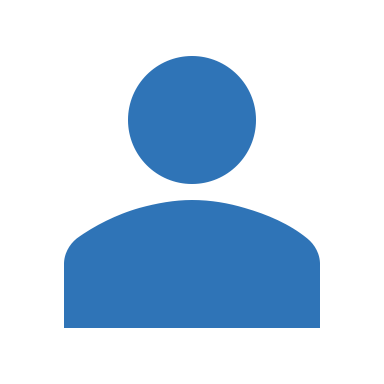 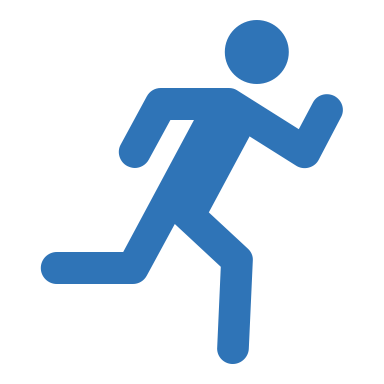 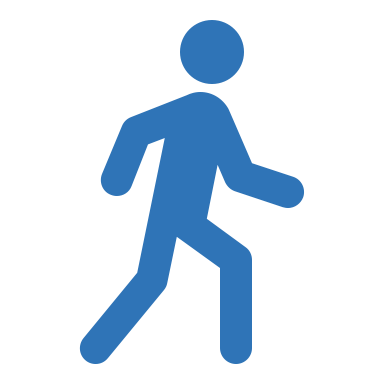 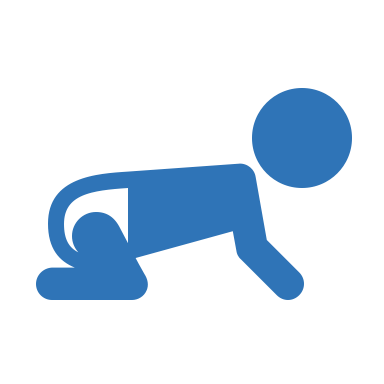 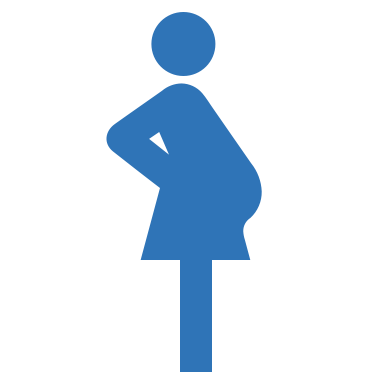 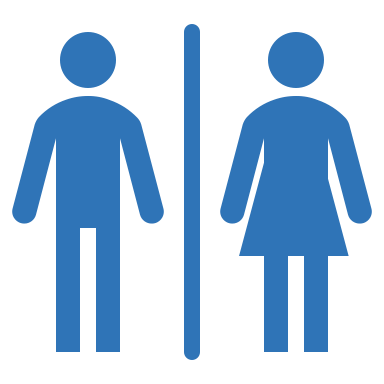 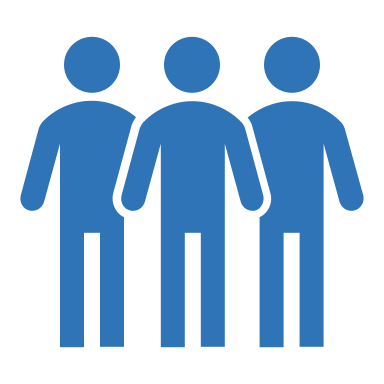 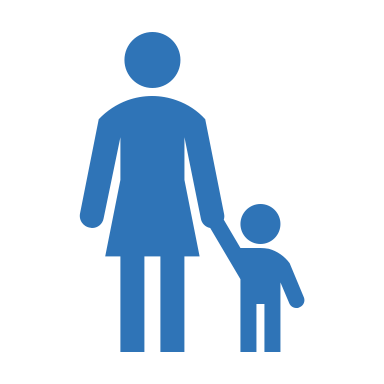 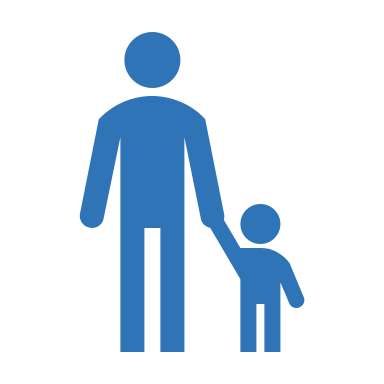 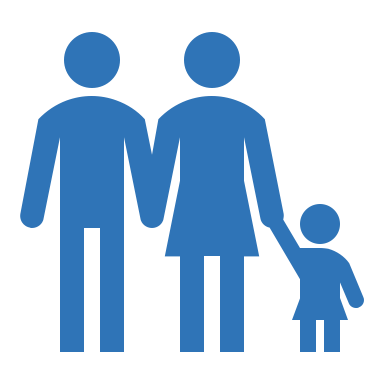 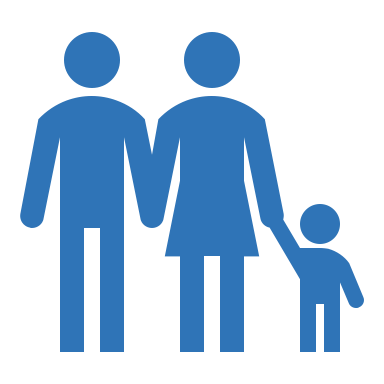 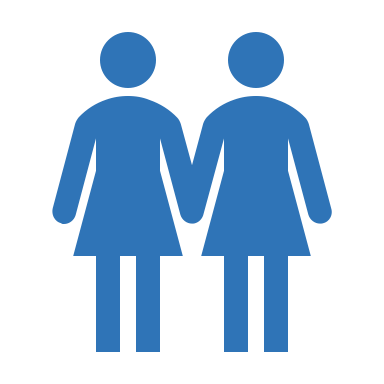 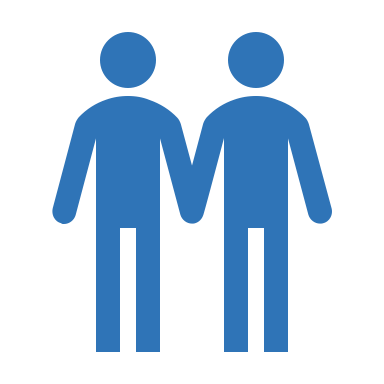 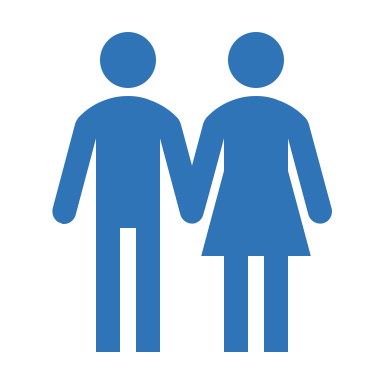 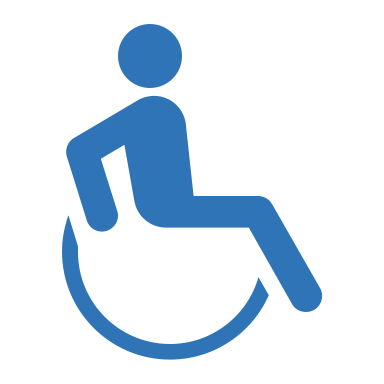 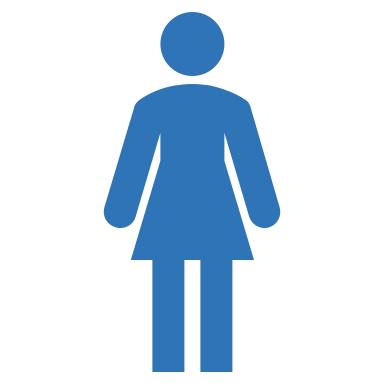 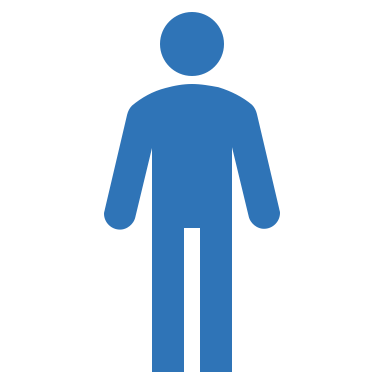 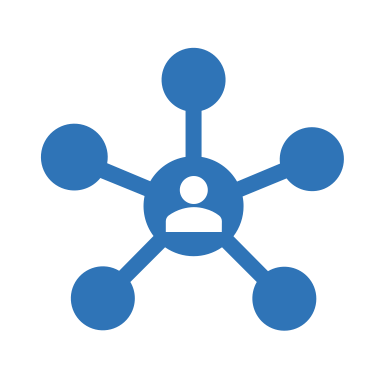 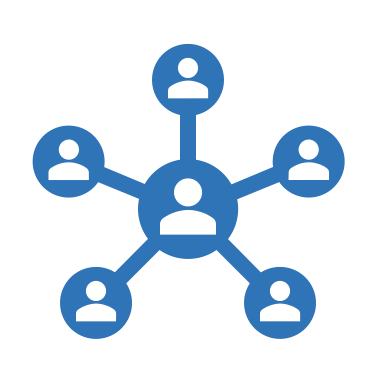 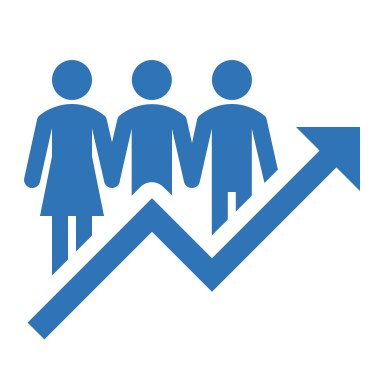 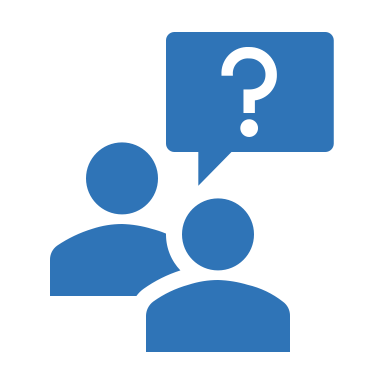 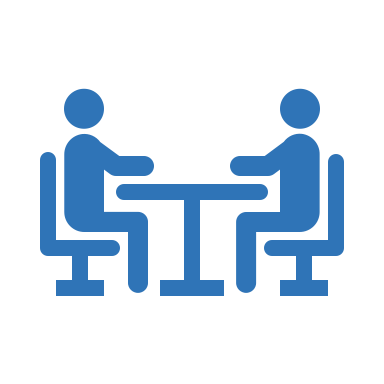 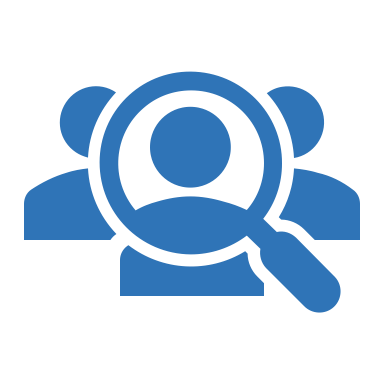 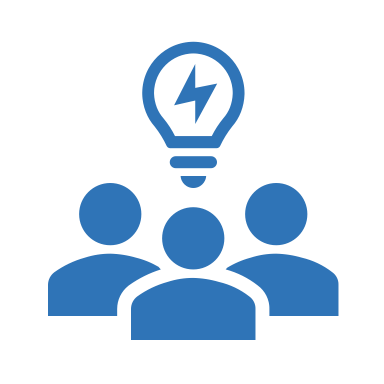 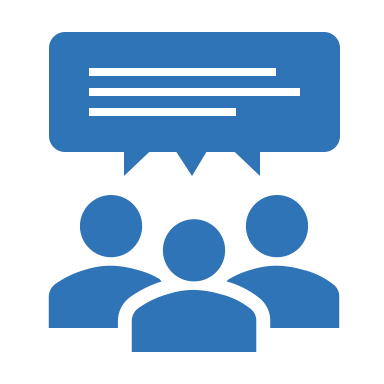 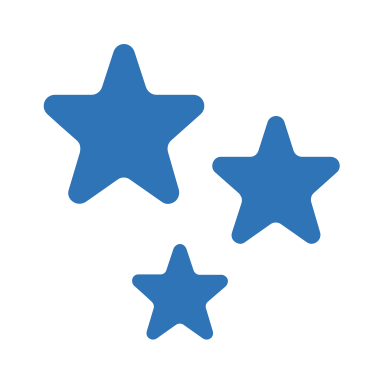 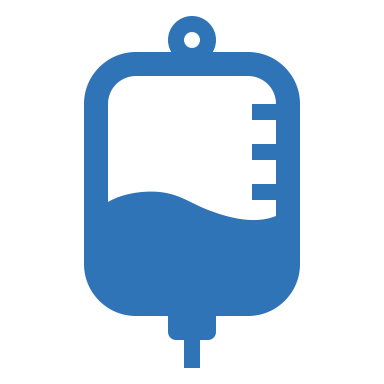 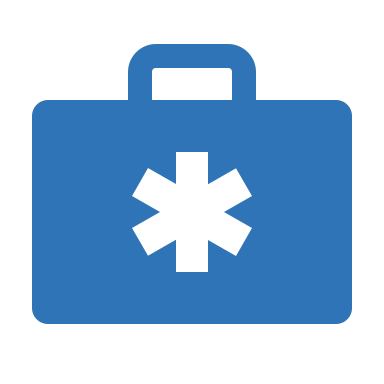 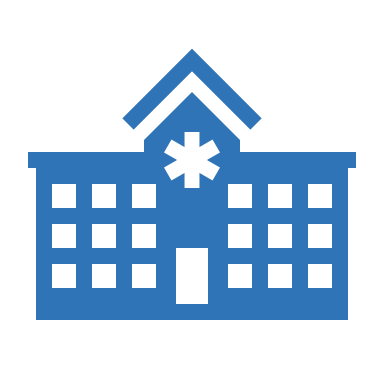 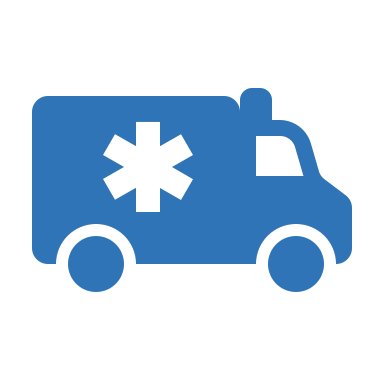 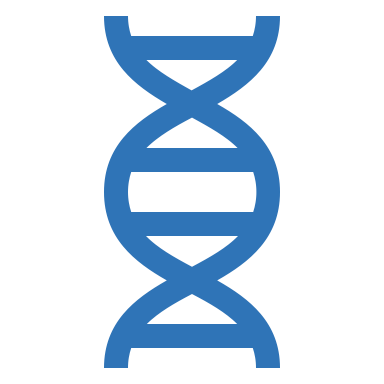 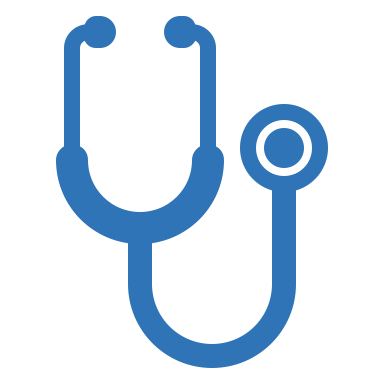 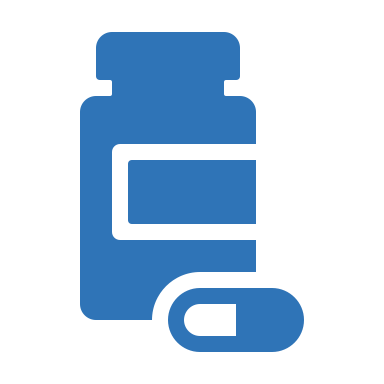 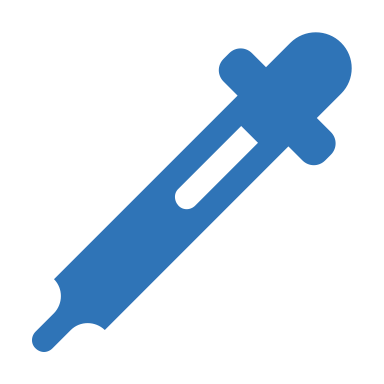 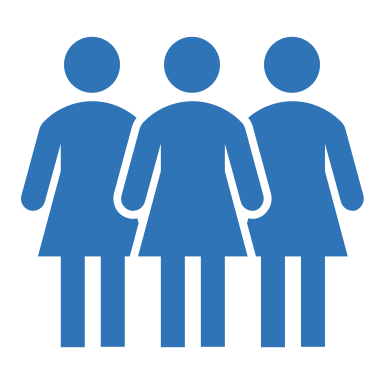 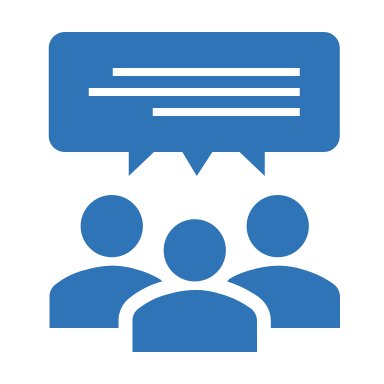 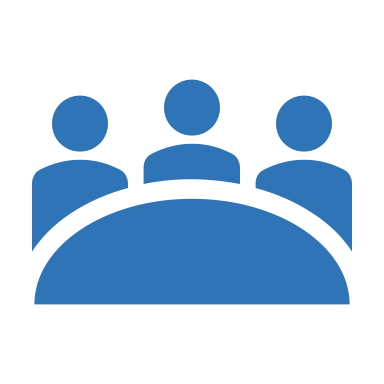 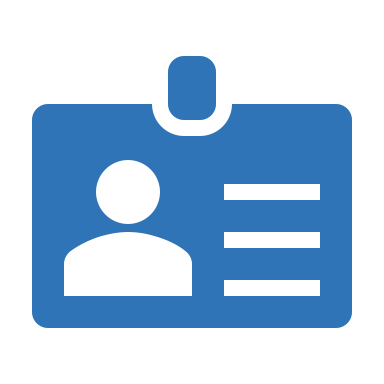 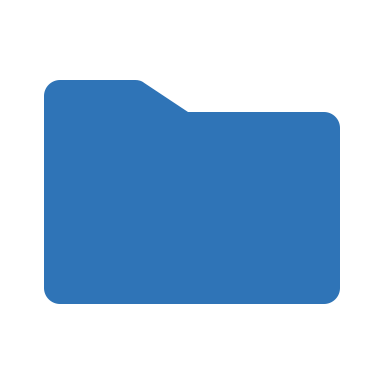 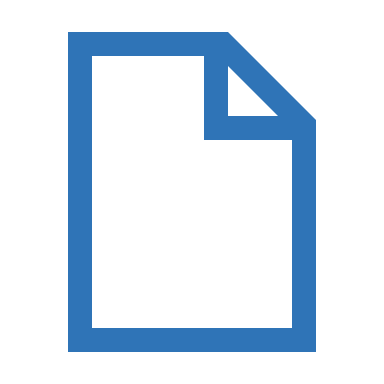 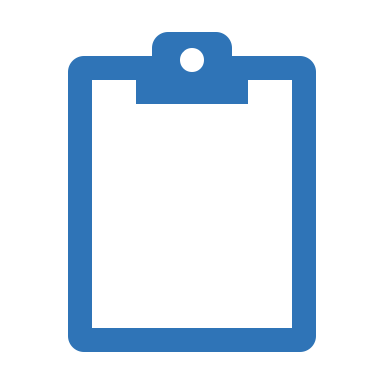 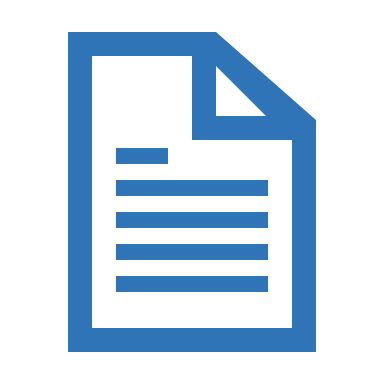 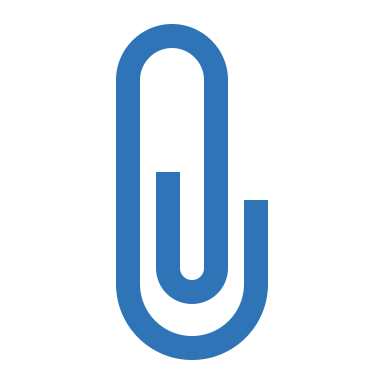 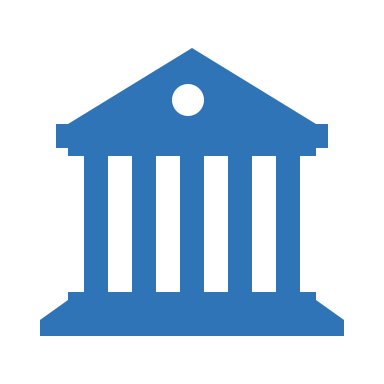 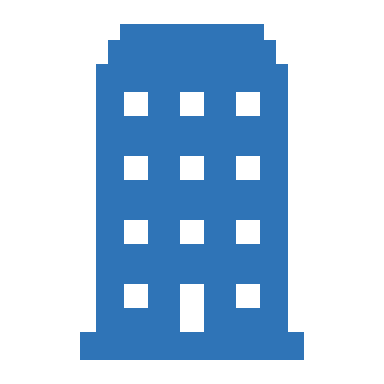 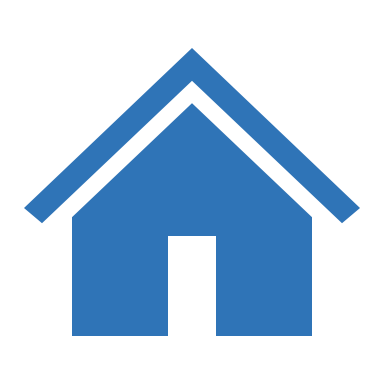 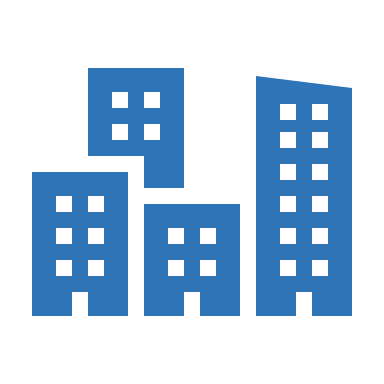 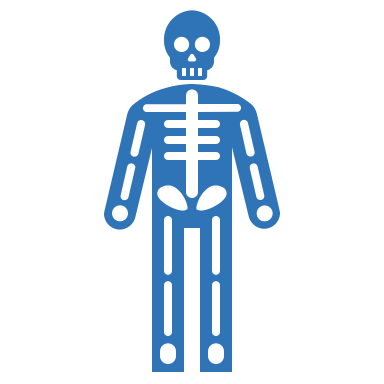 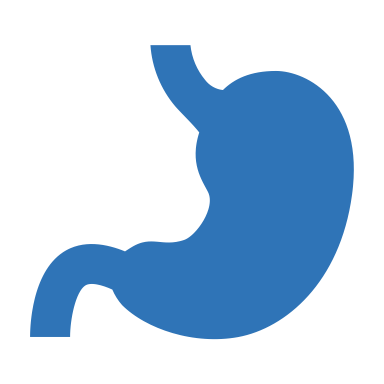 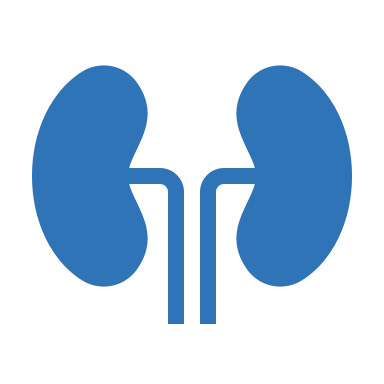 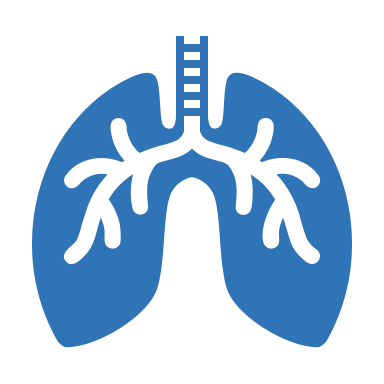 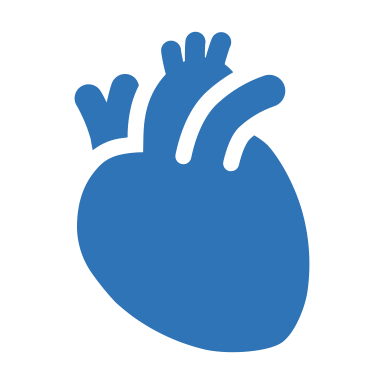 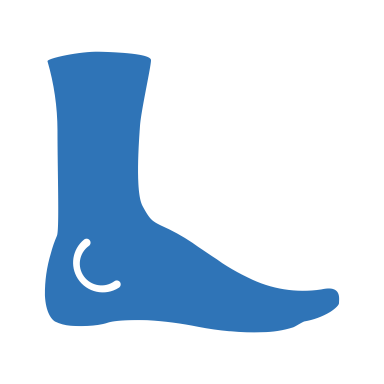 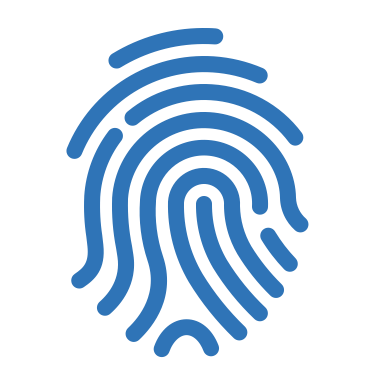 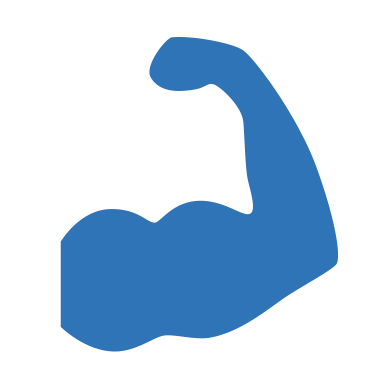 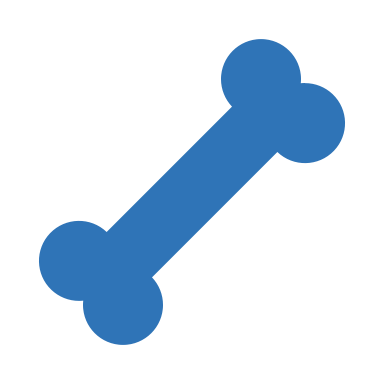 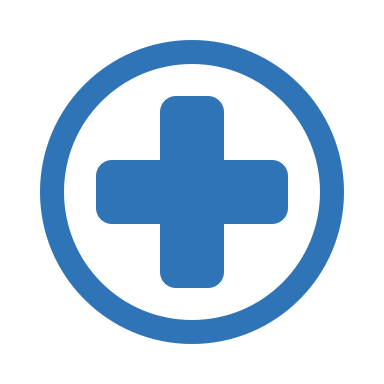 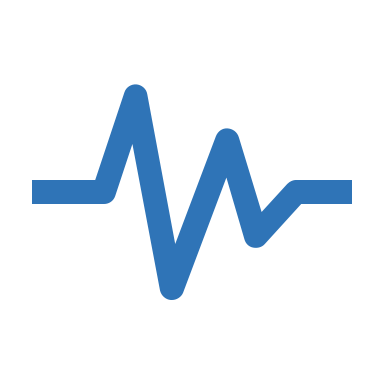 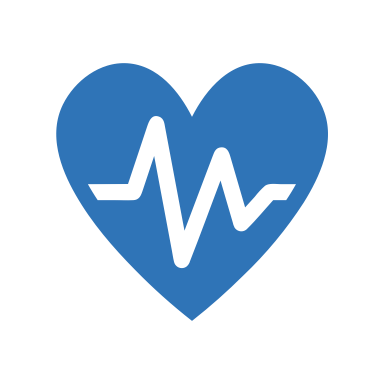 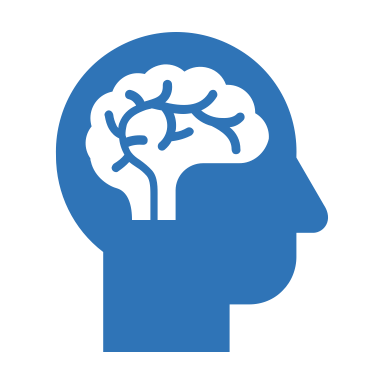 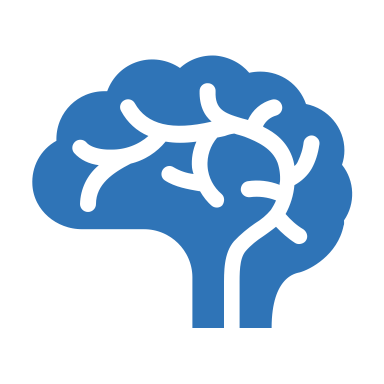 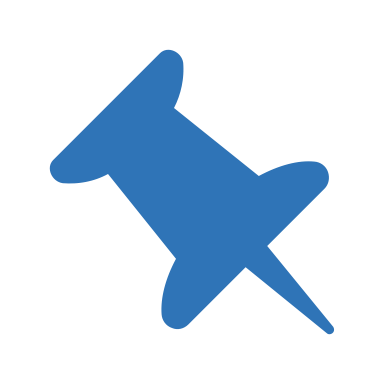 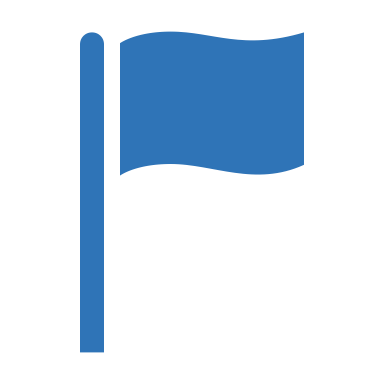 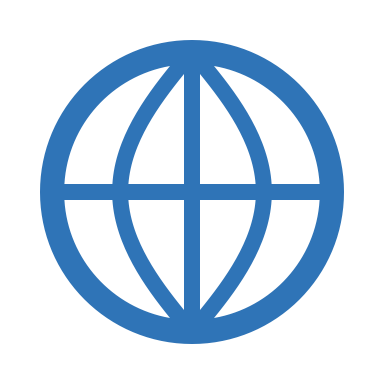 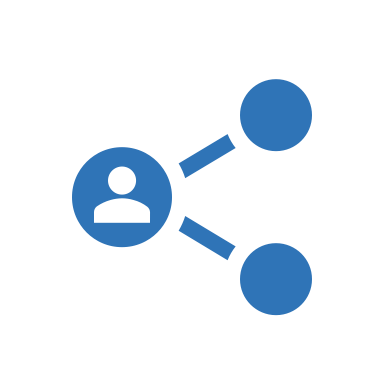 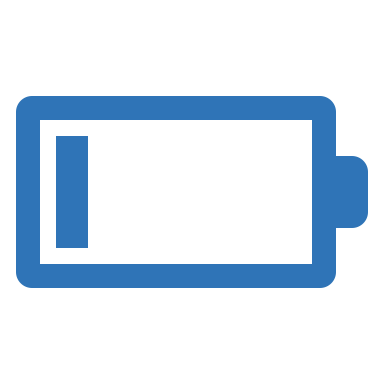 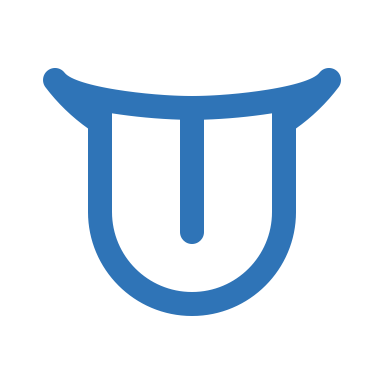 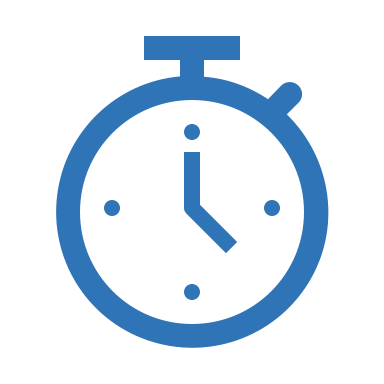 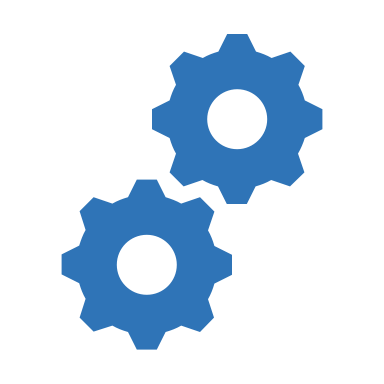 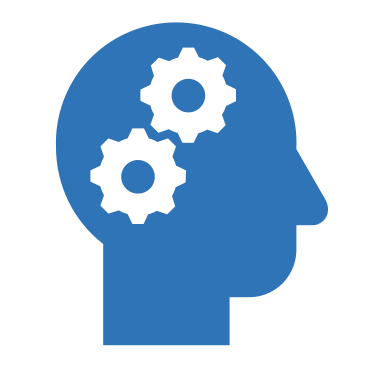 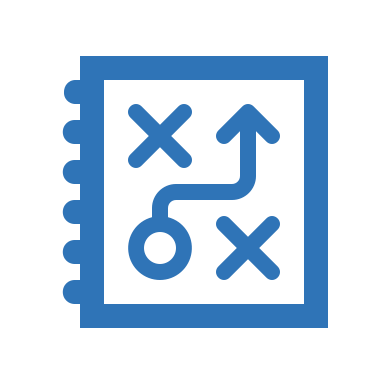 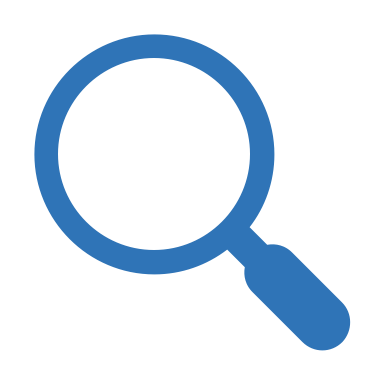 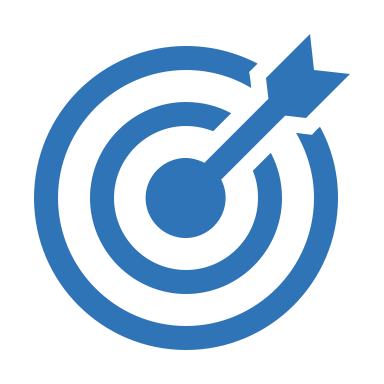 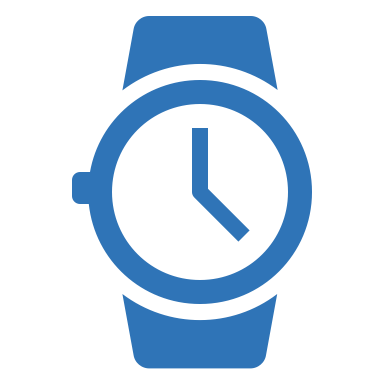 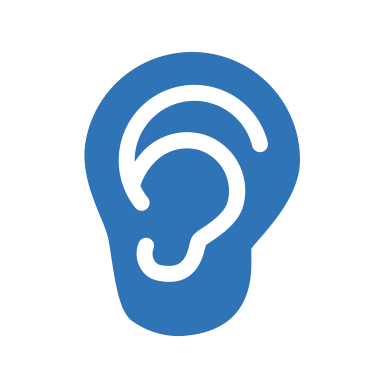 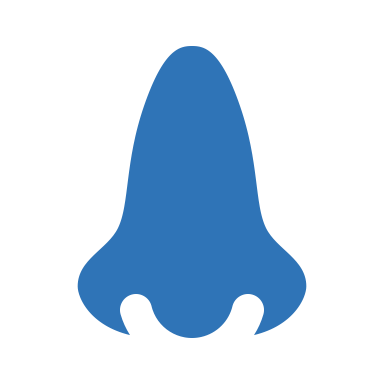 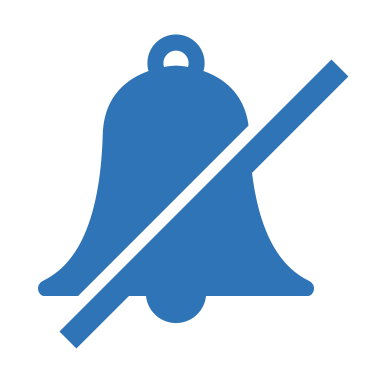 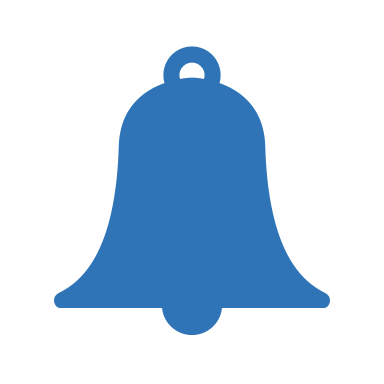 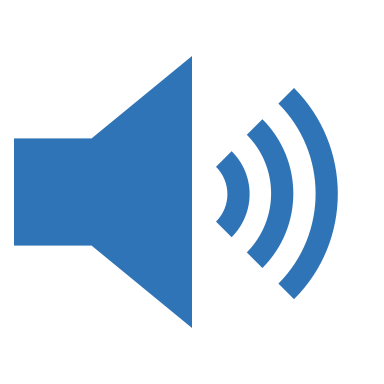 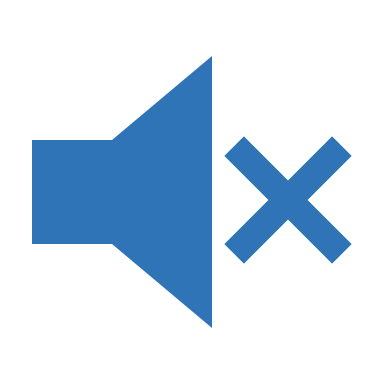 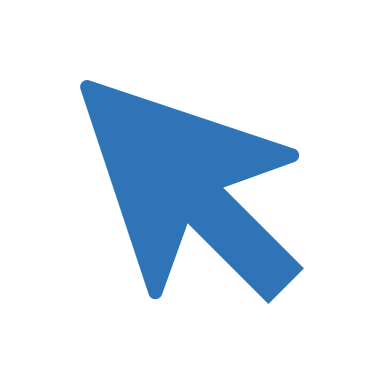 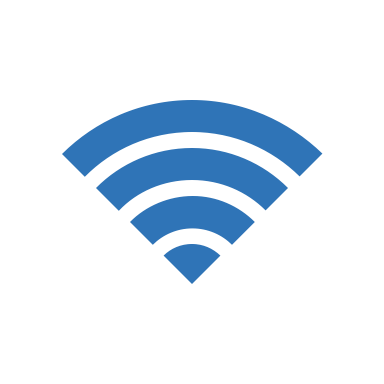 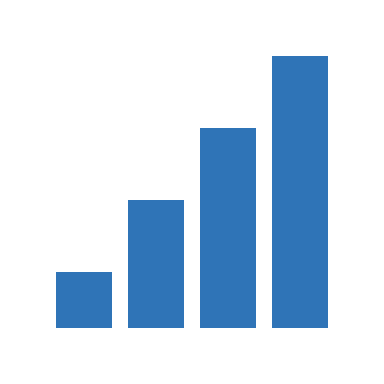 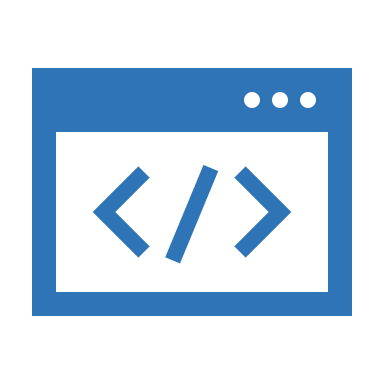 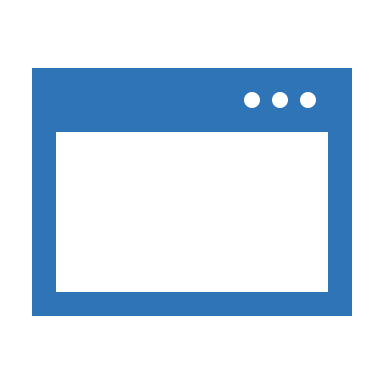 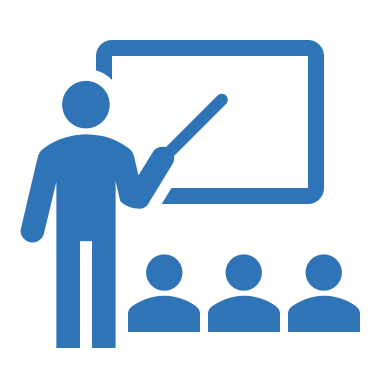 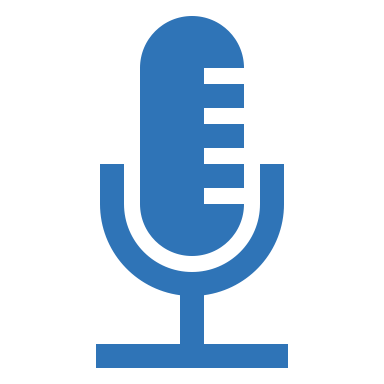 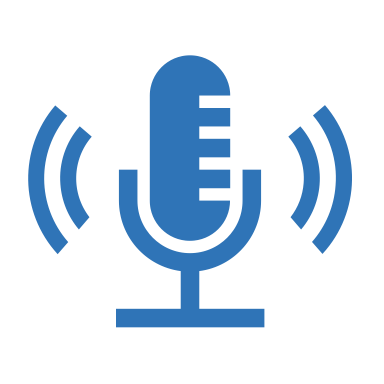 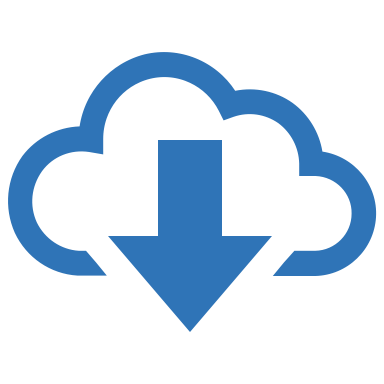 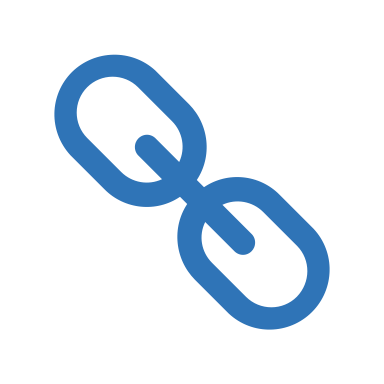 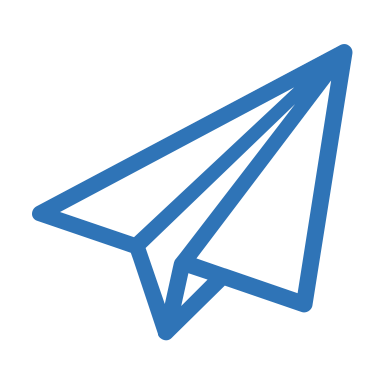 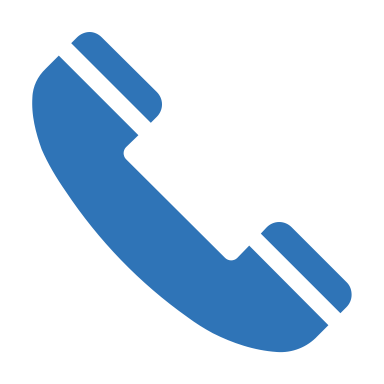 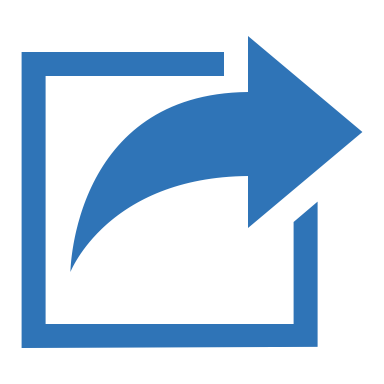 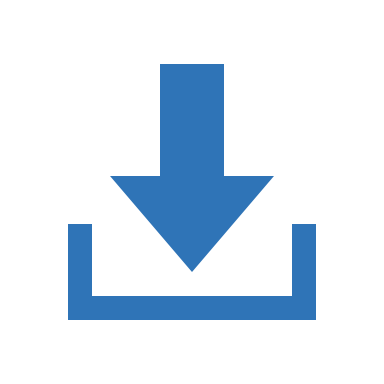 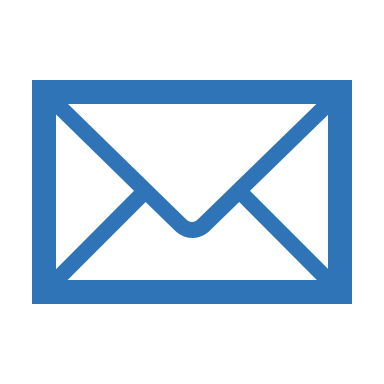 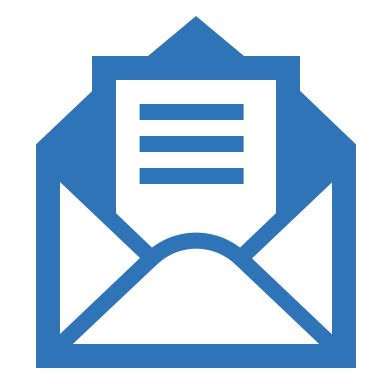 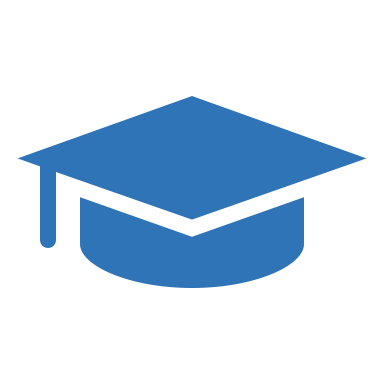 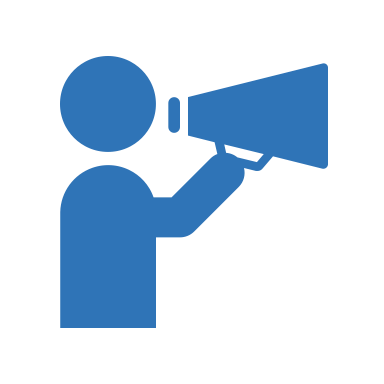 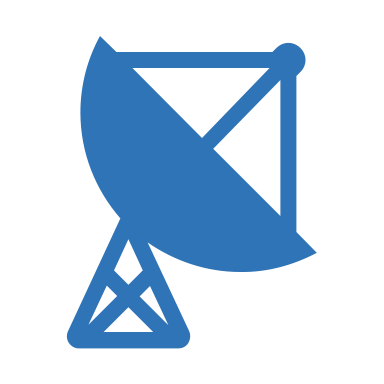 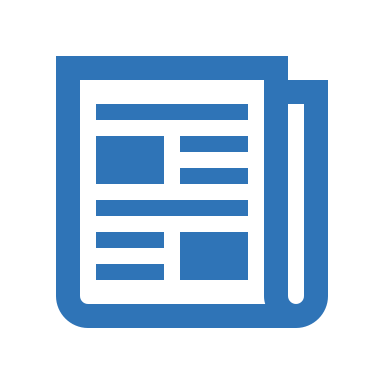 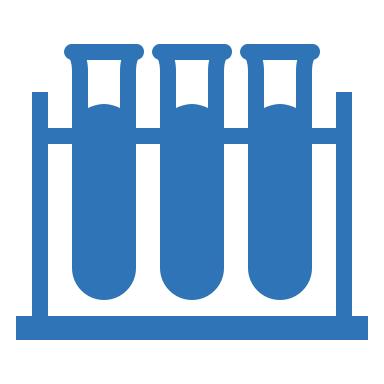 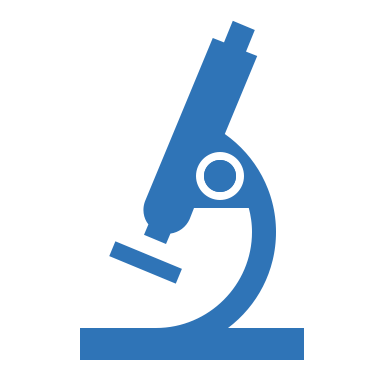 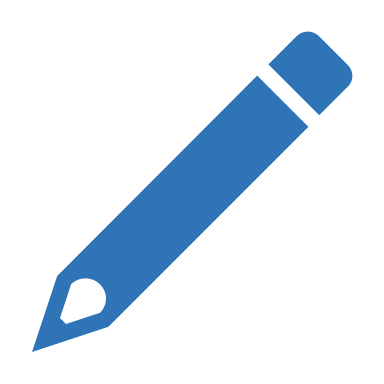 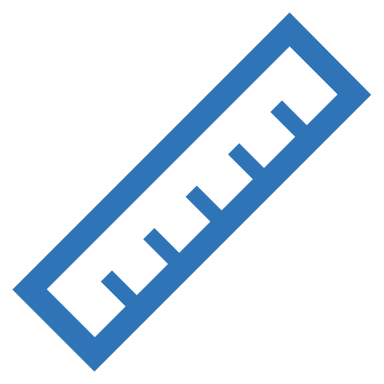 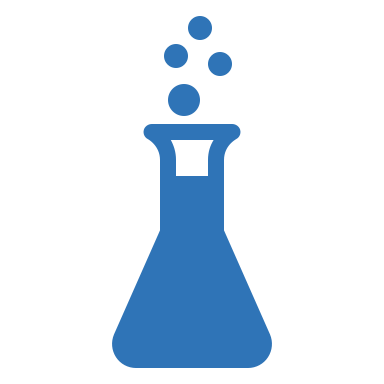 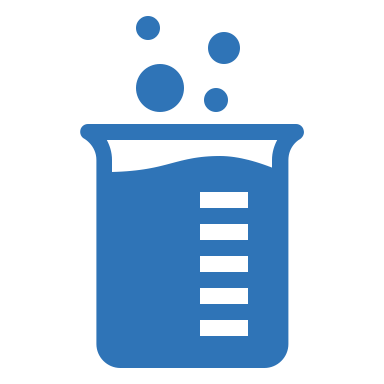 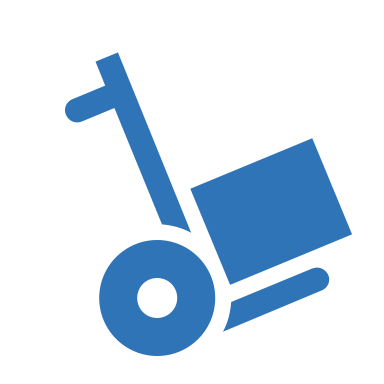 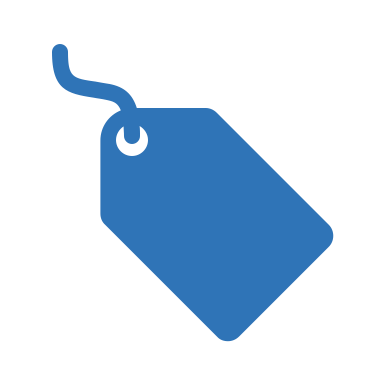 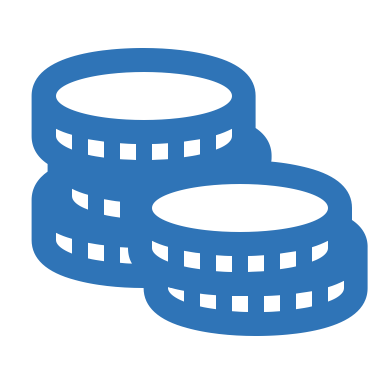 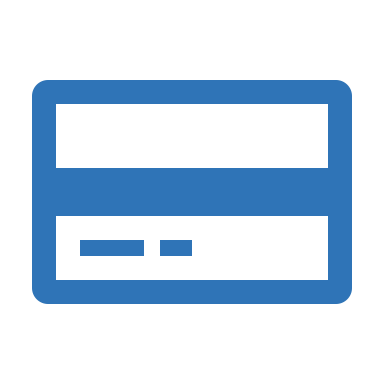 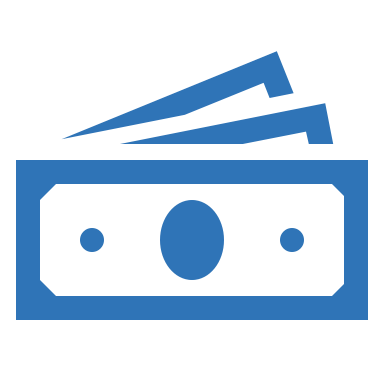 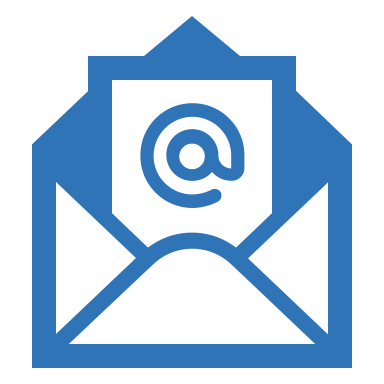 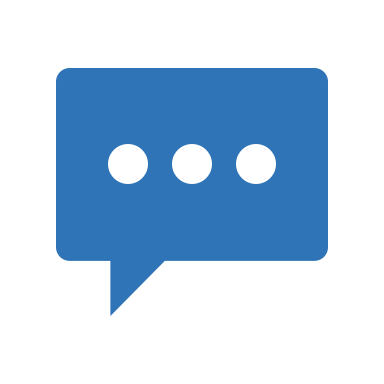 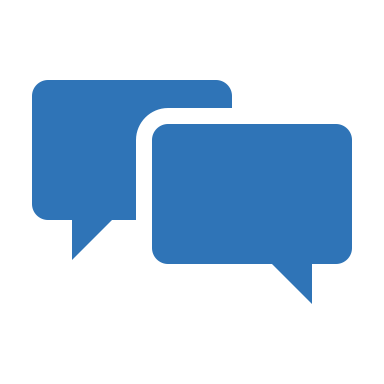 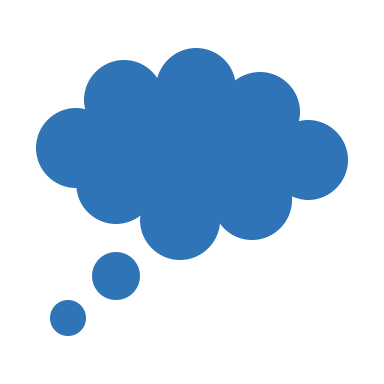 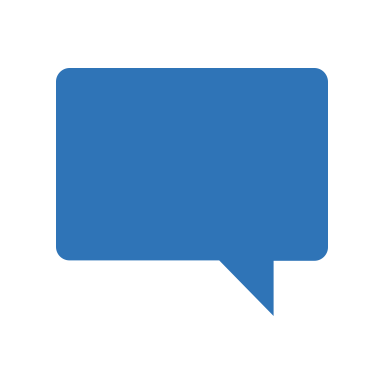 16
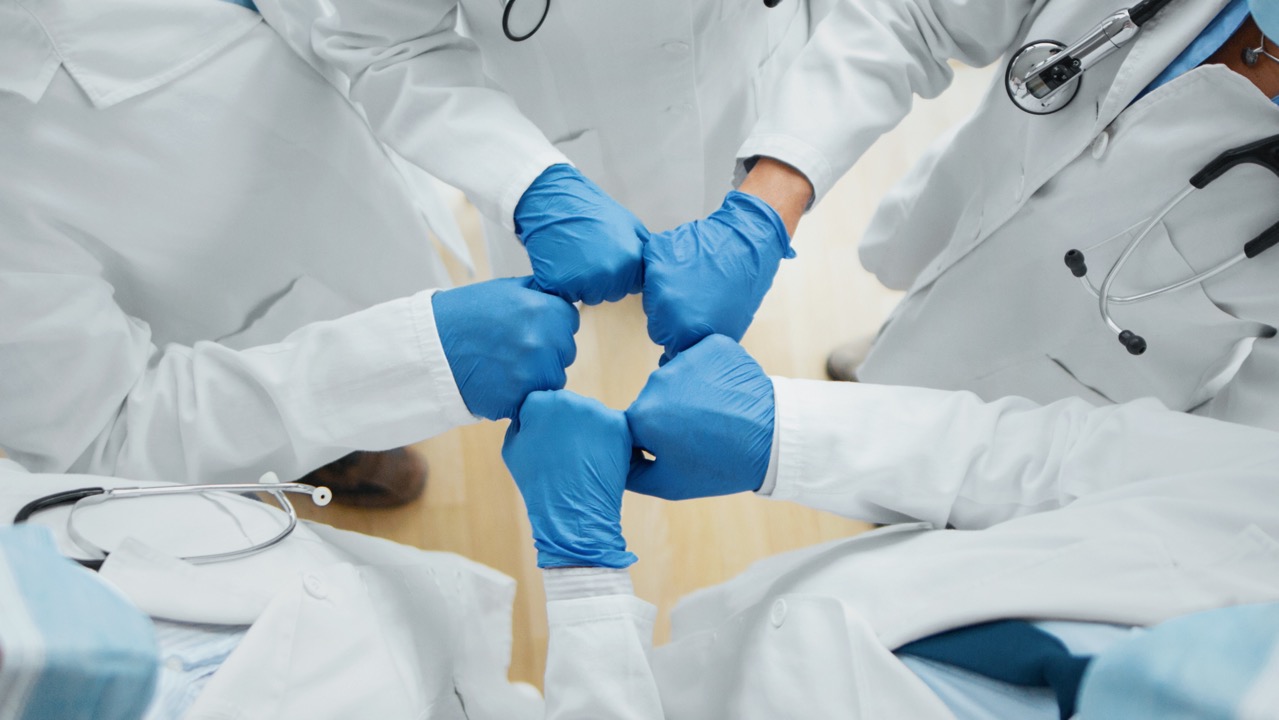 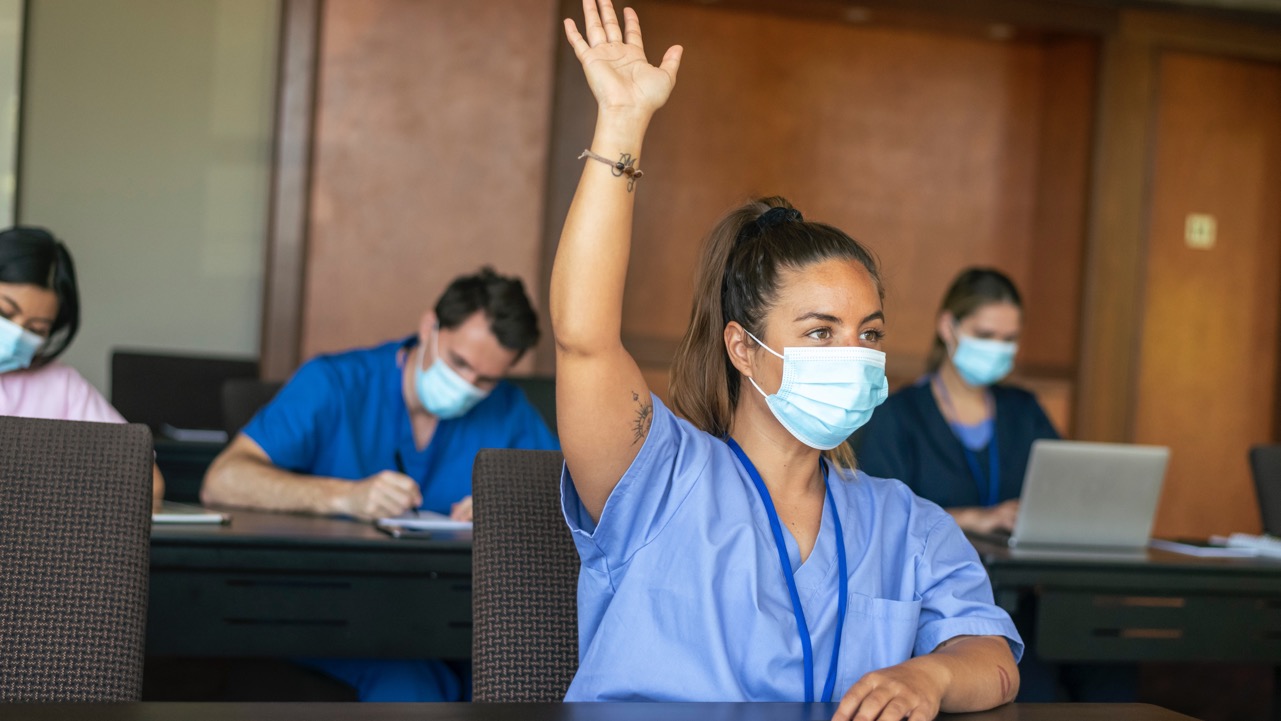 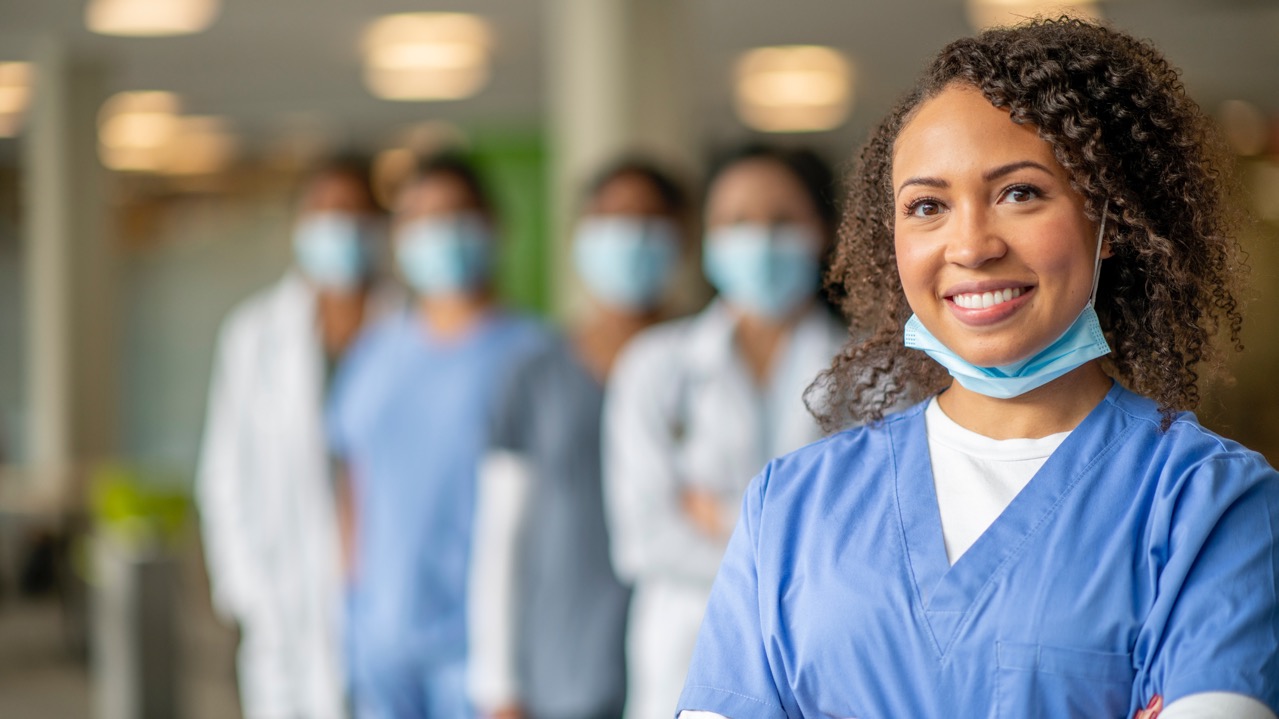 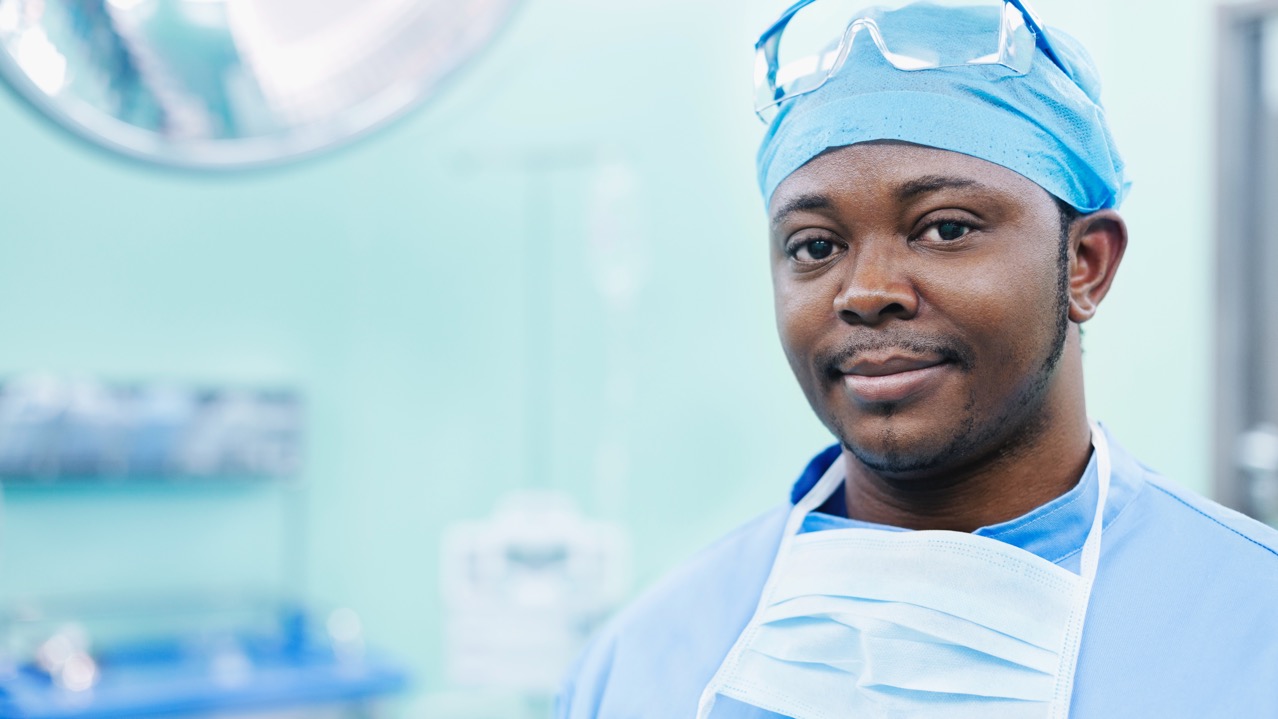 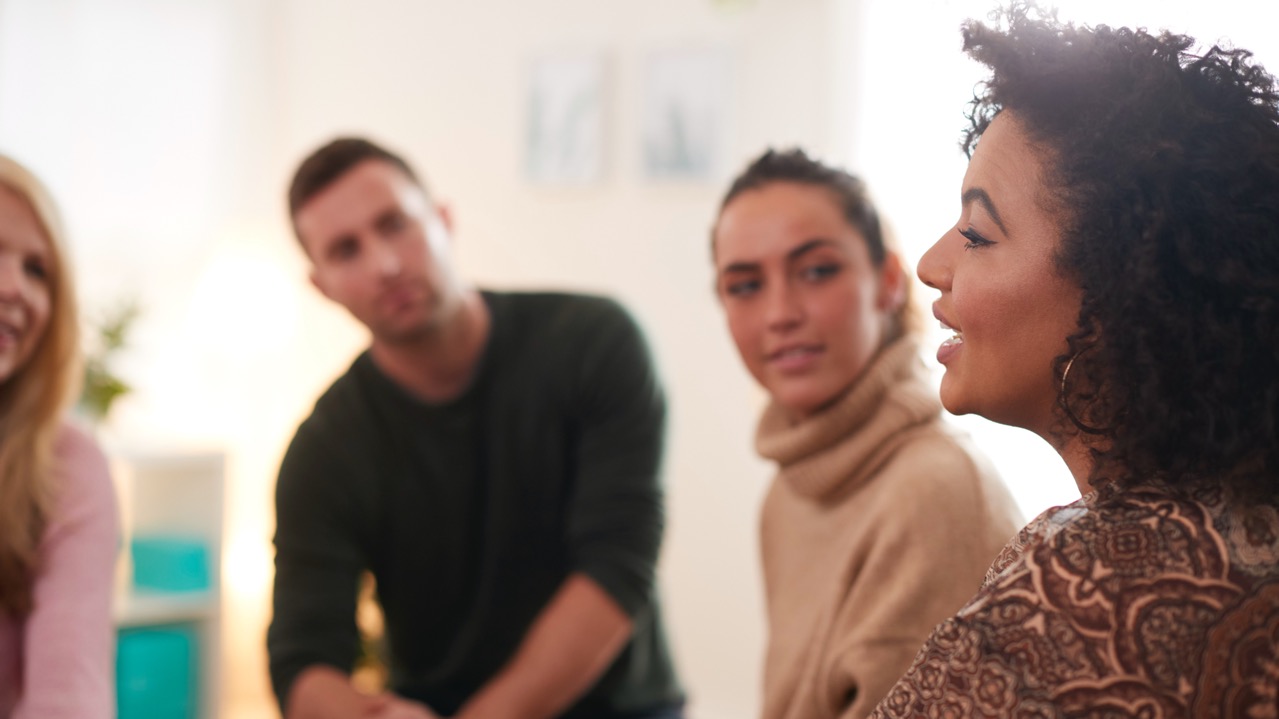 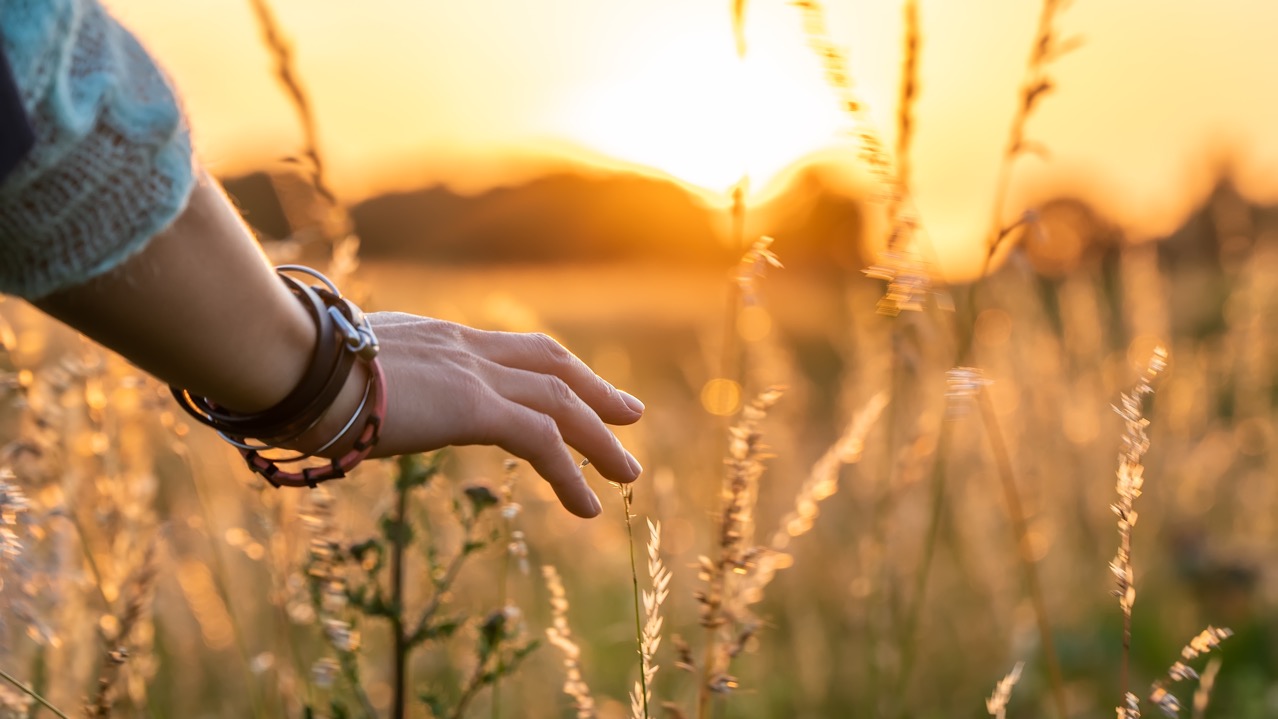 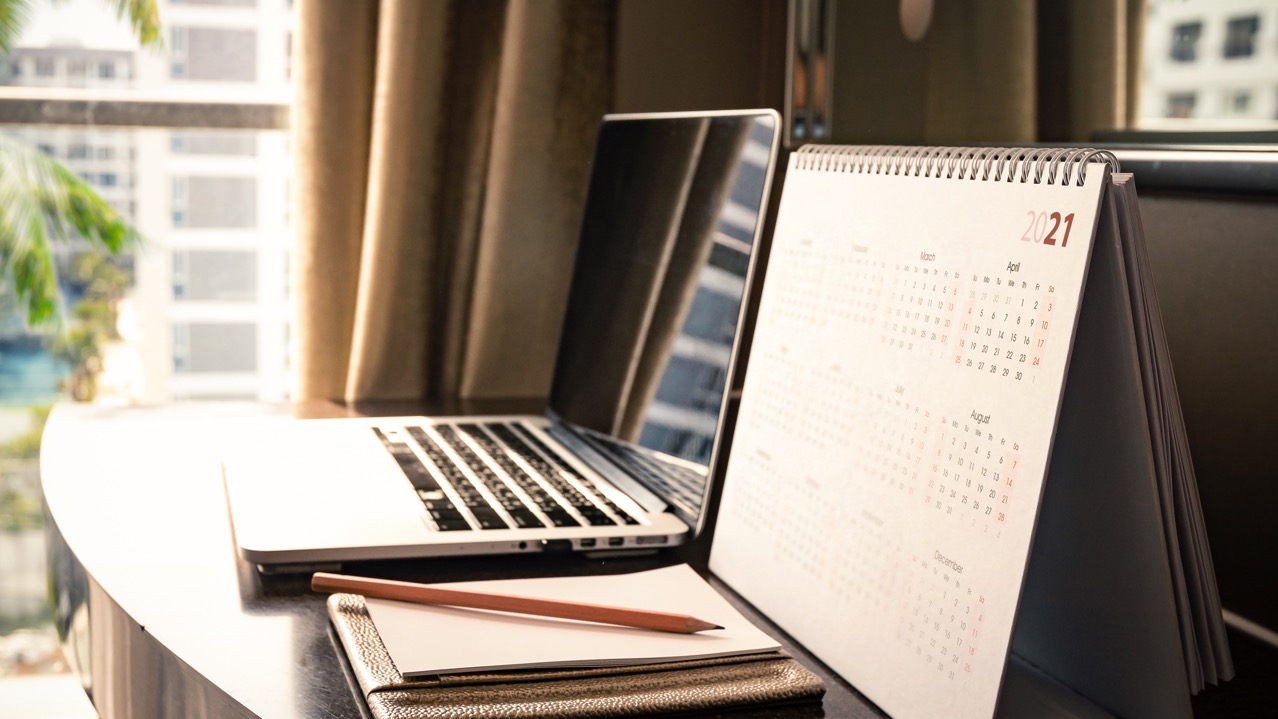 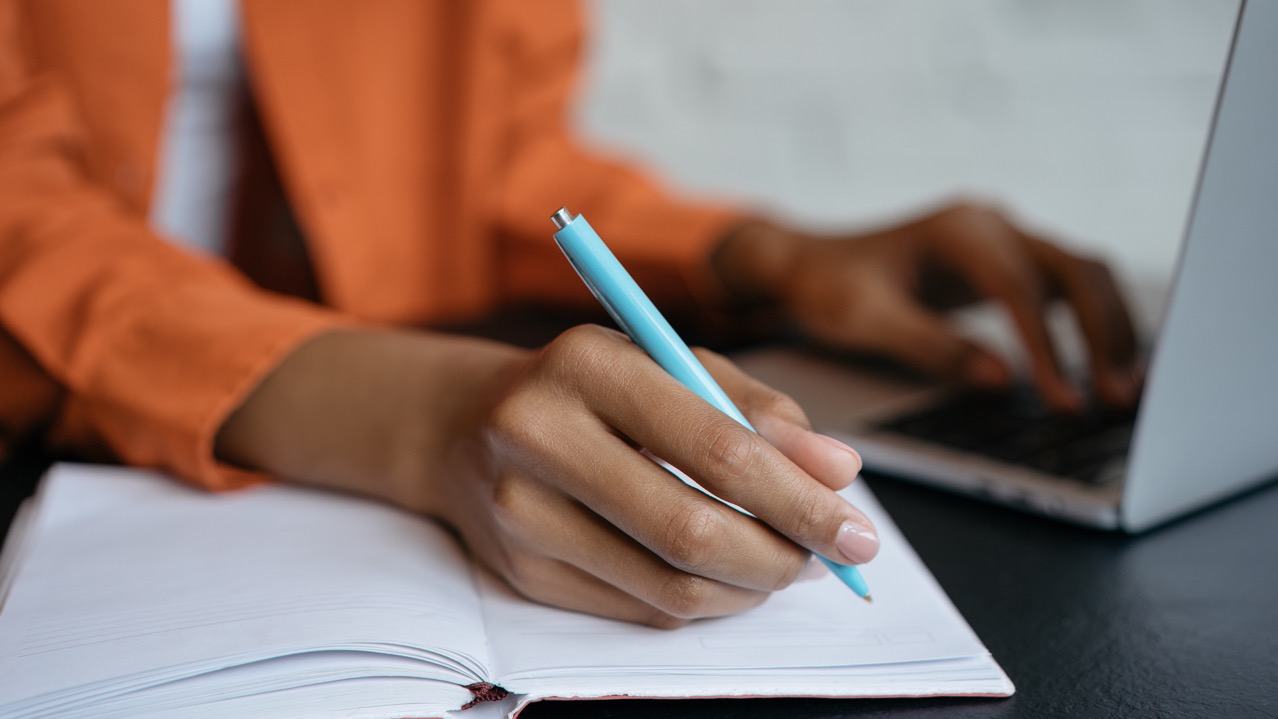 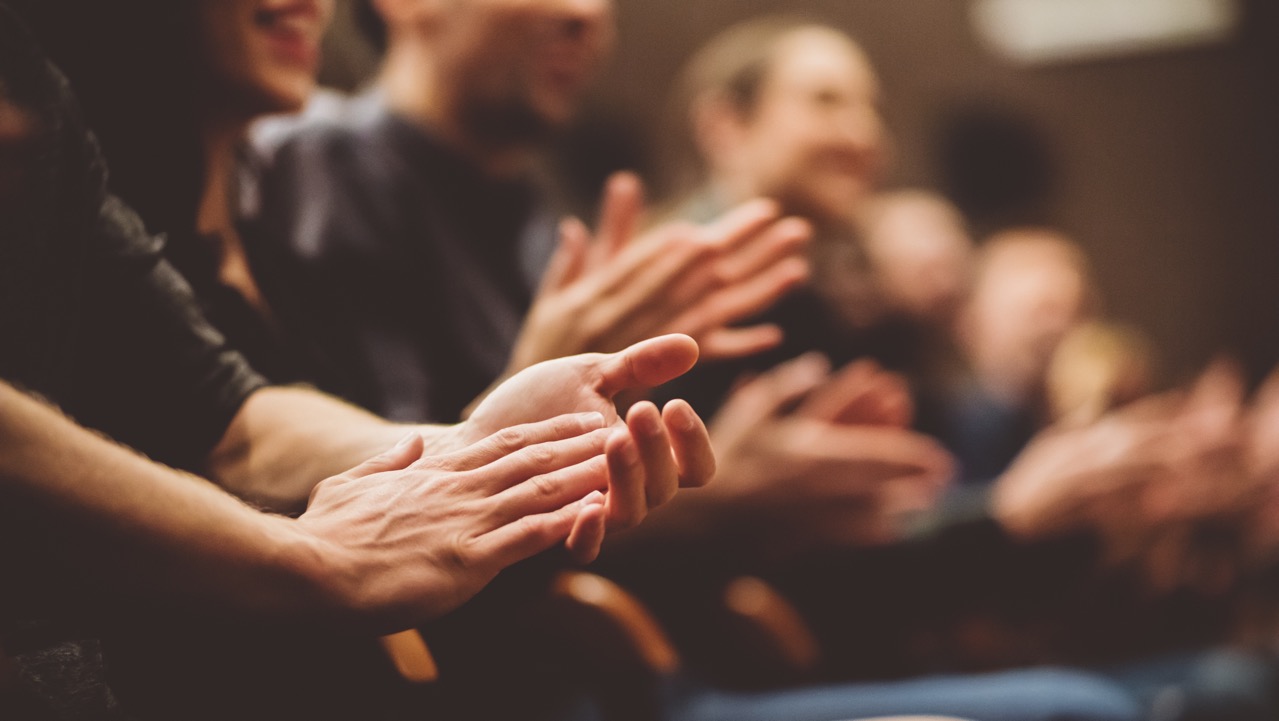 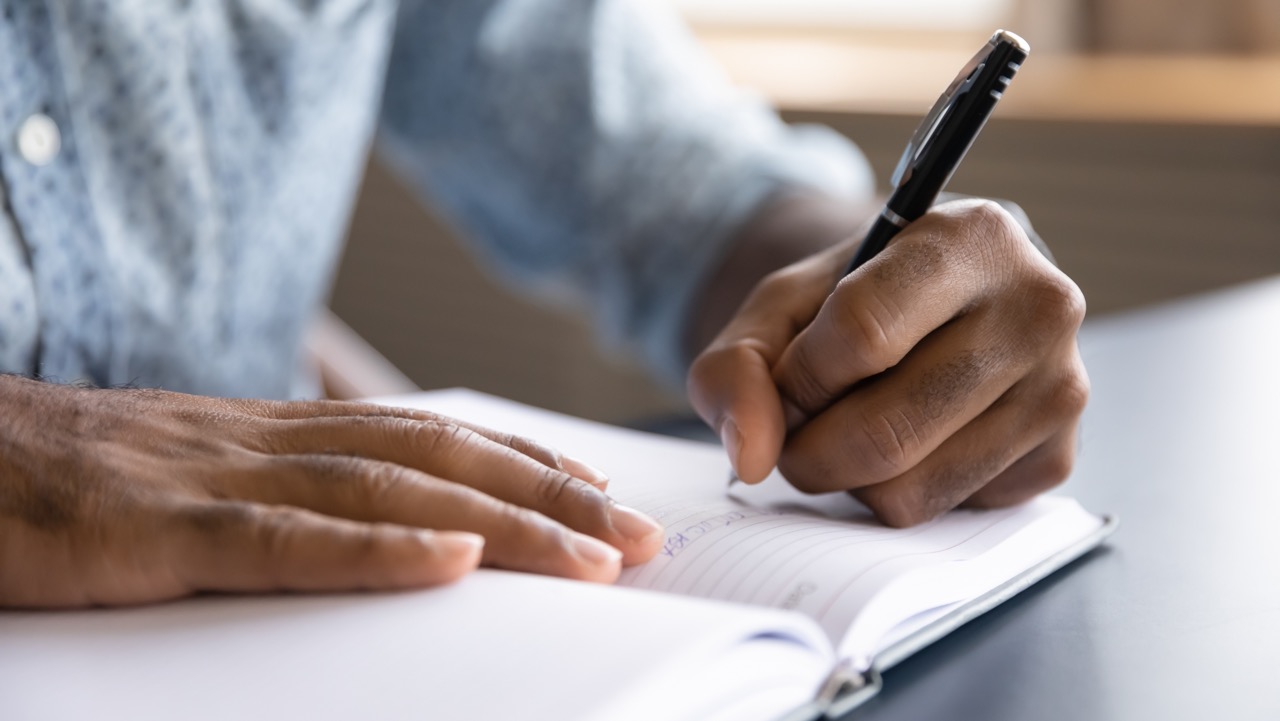 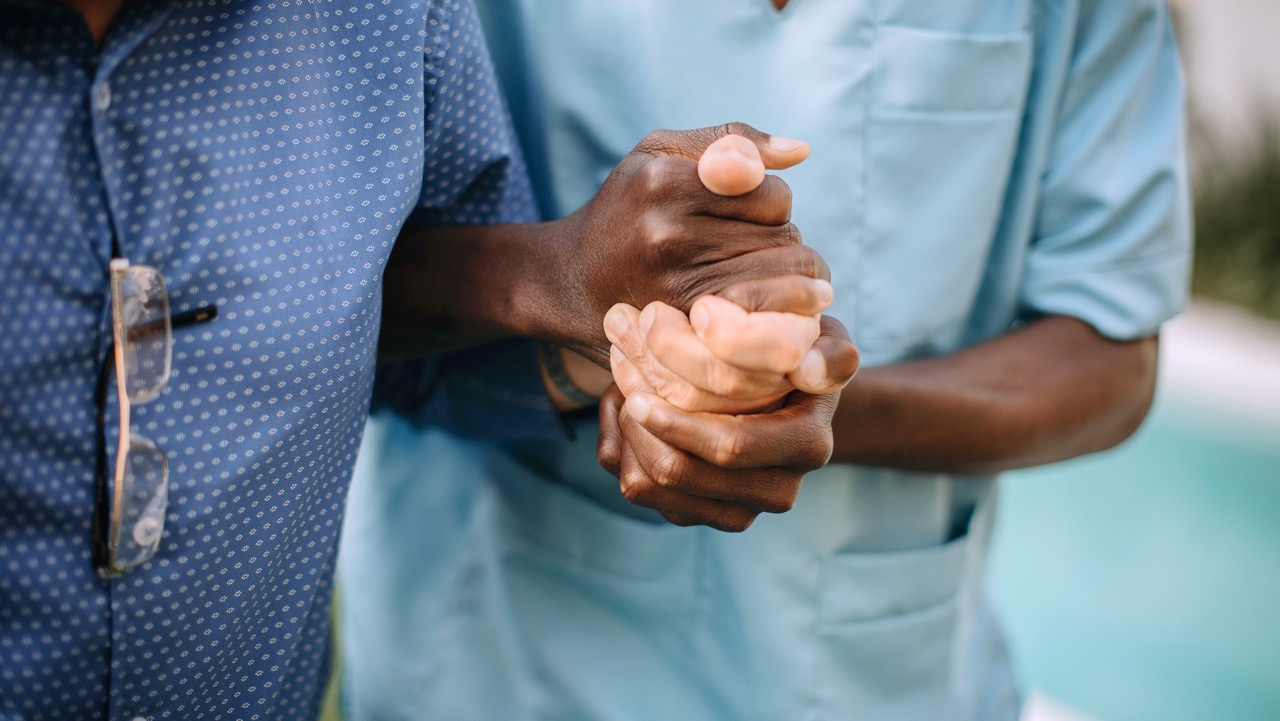 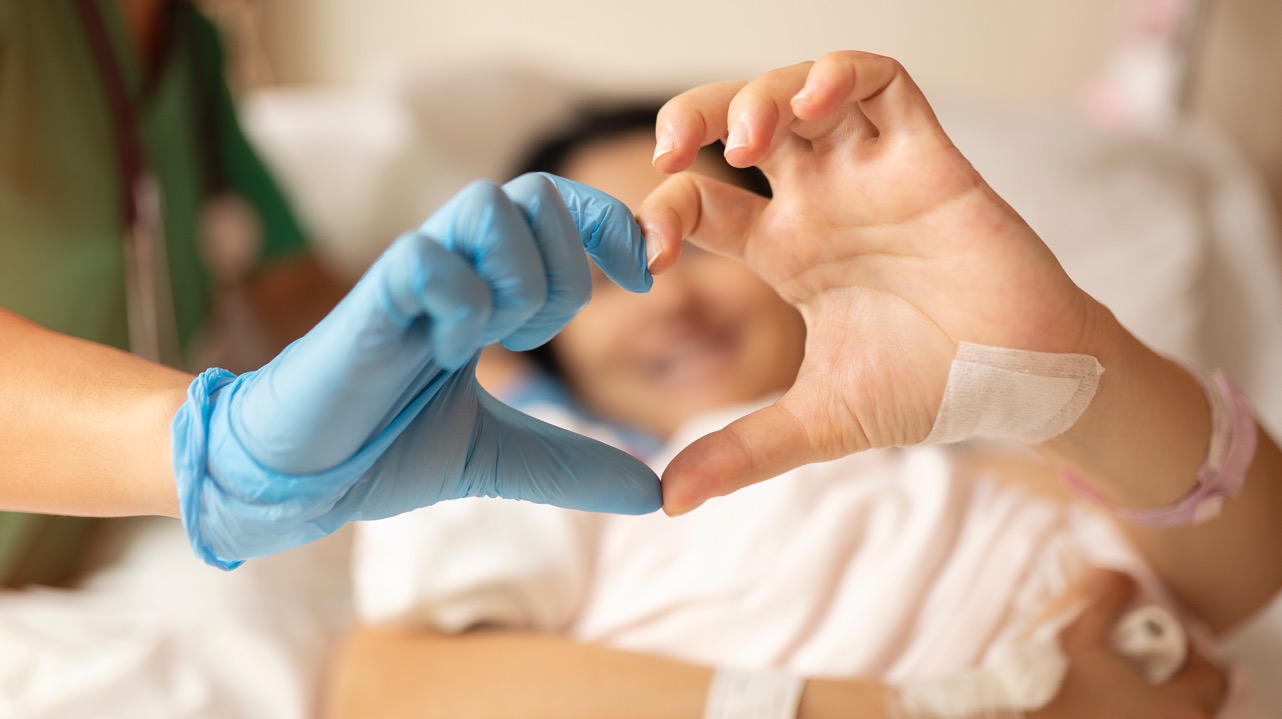 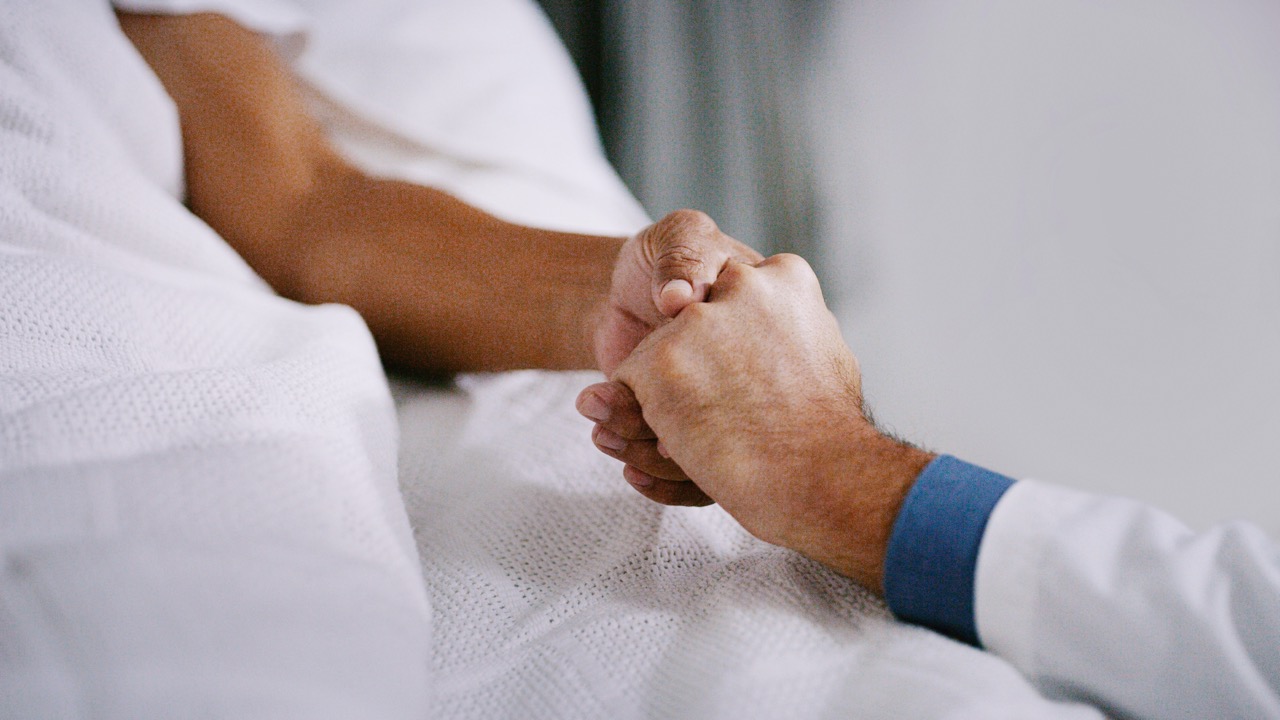 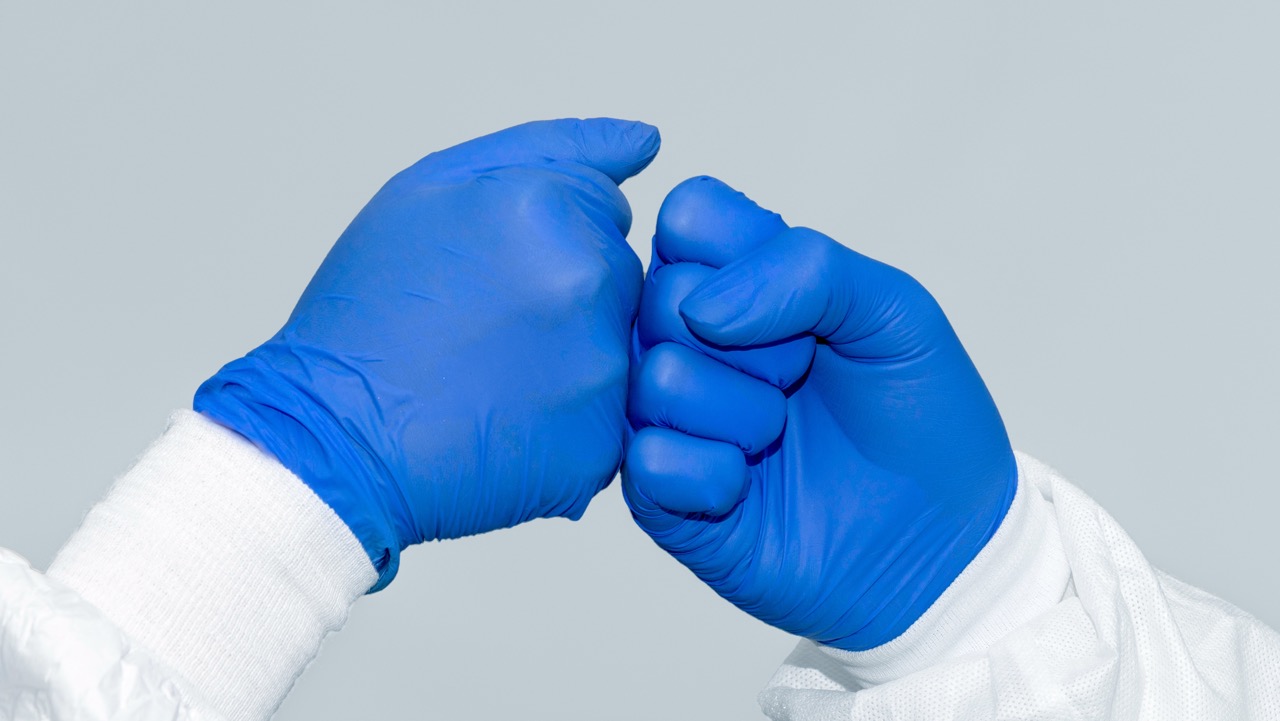 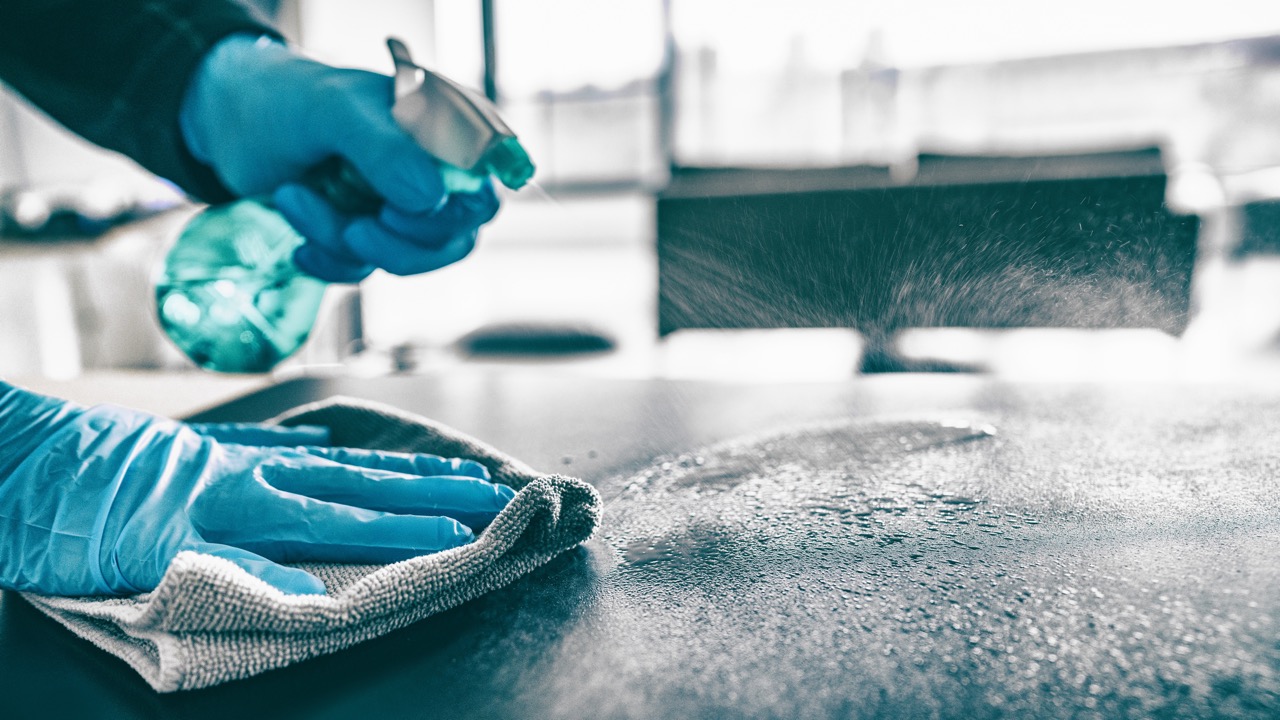 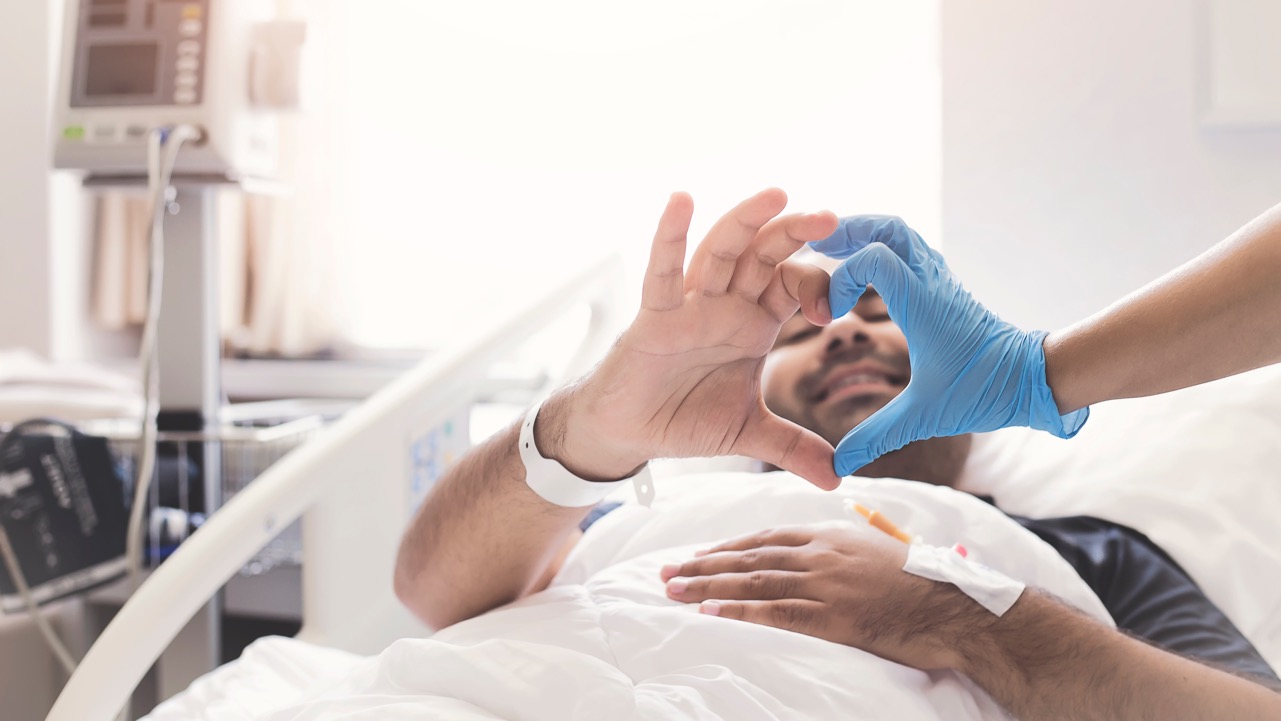 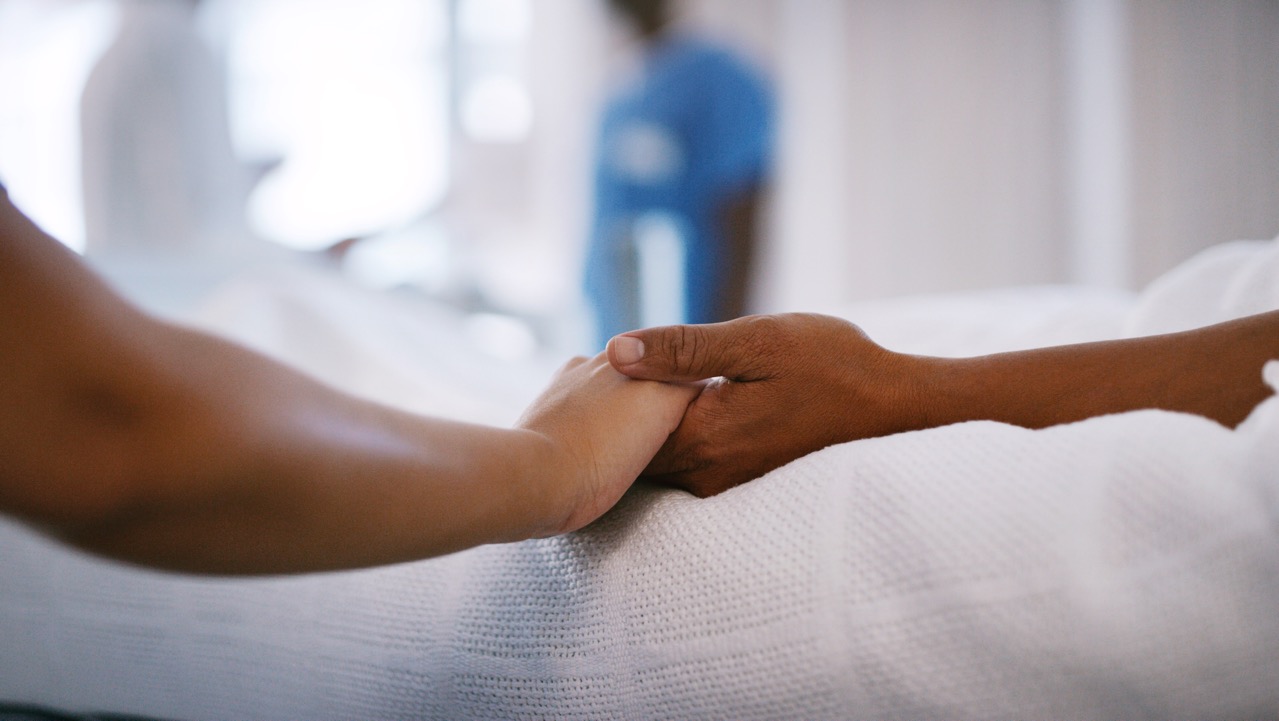 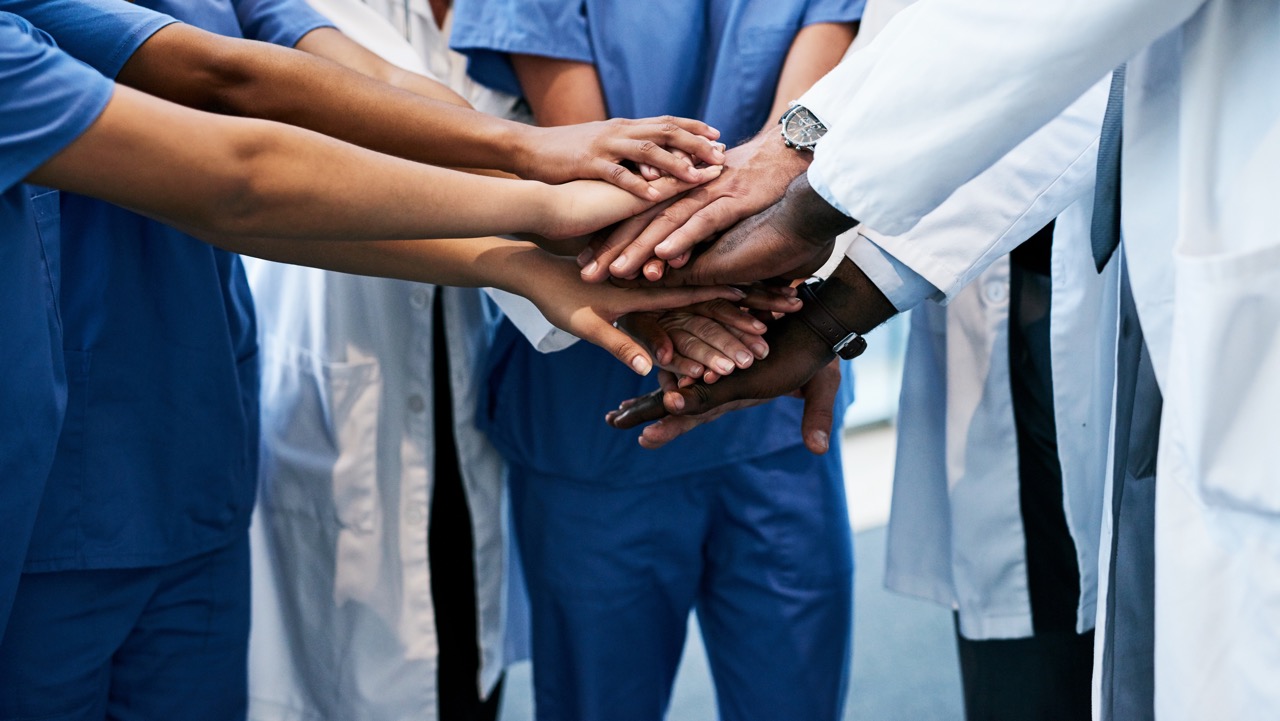 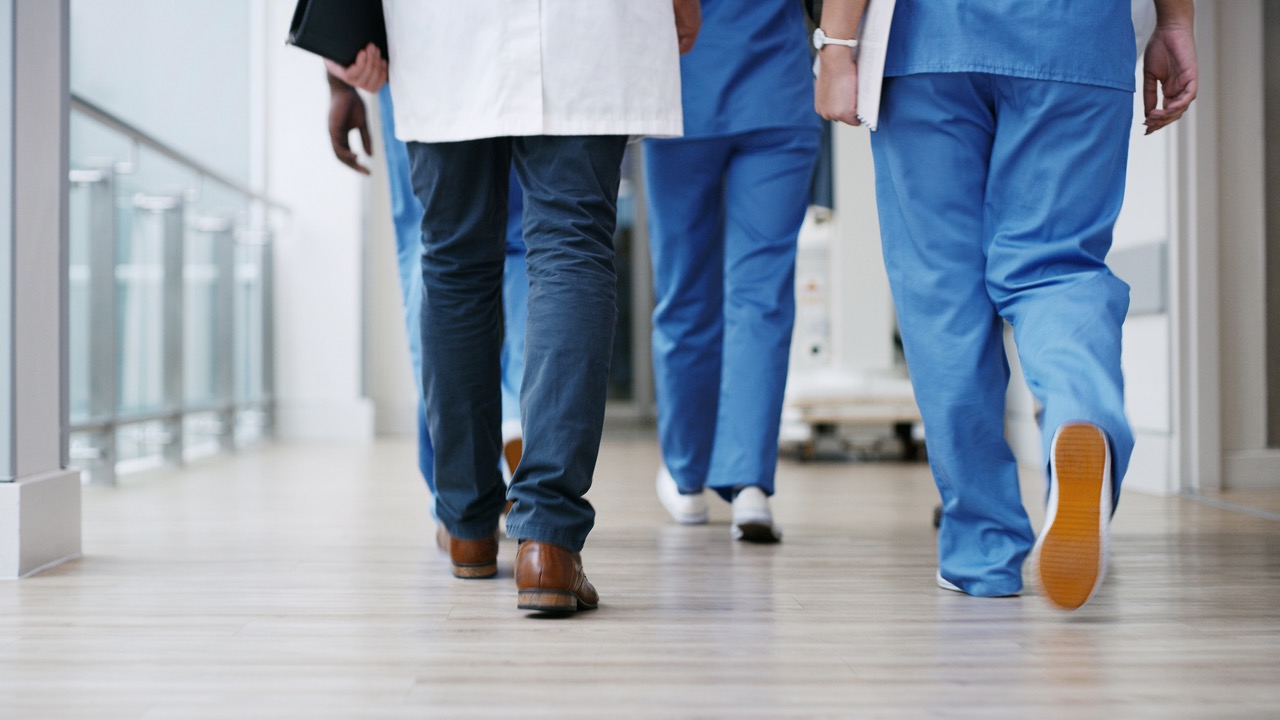 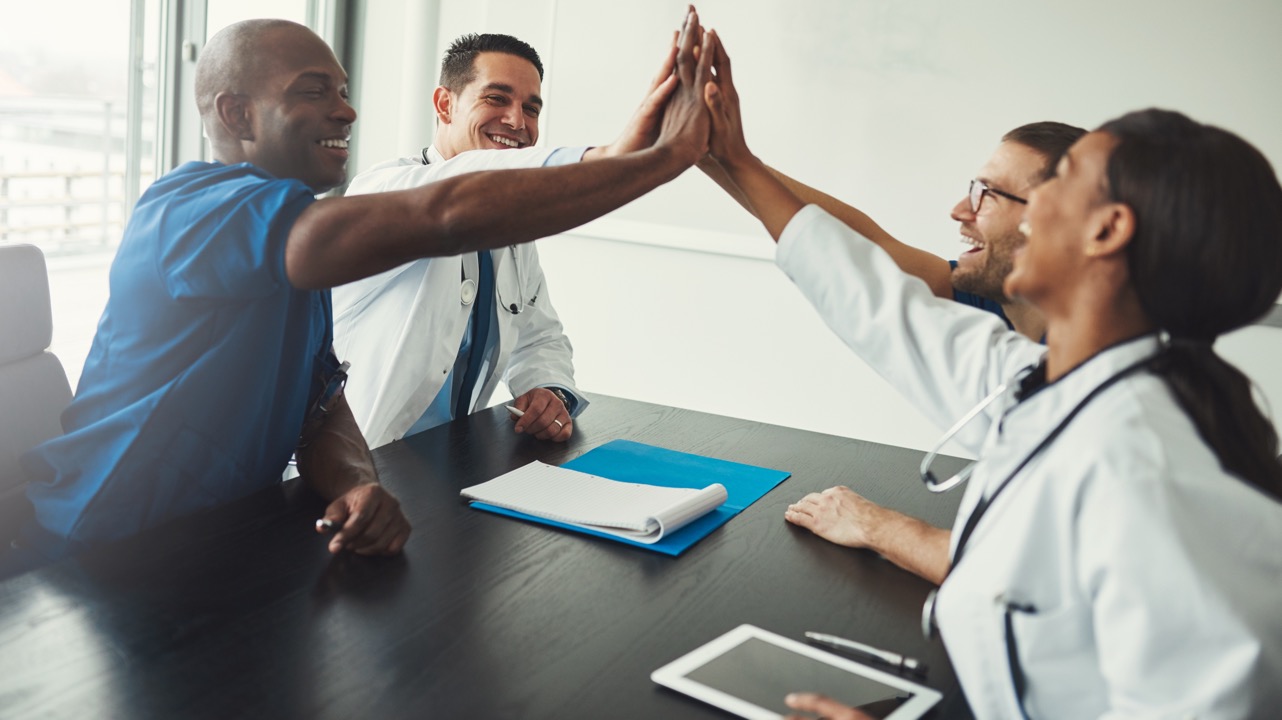 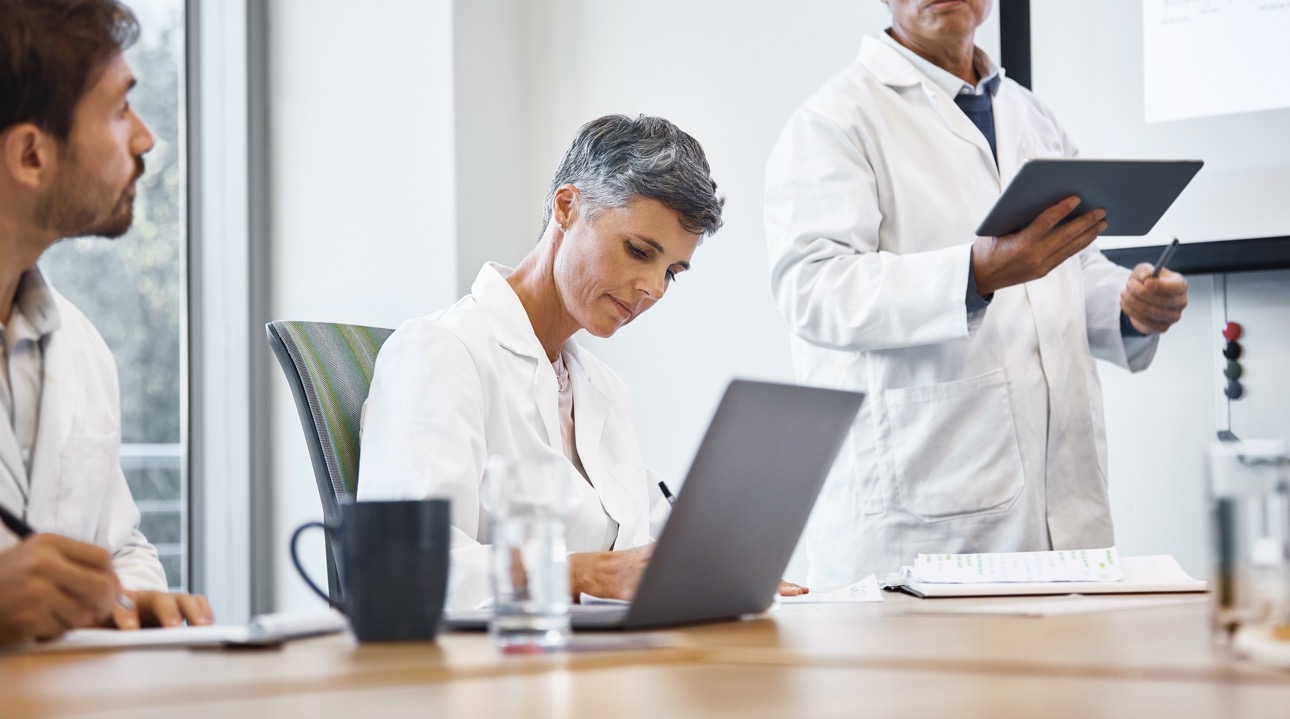 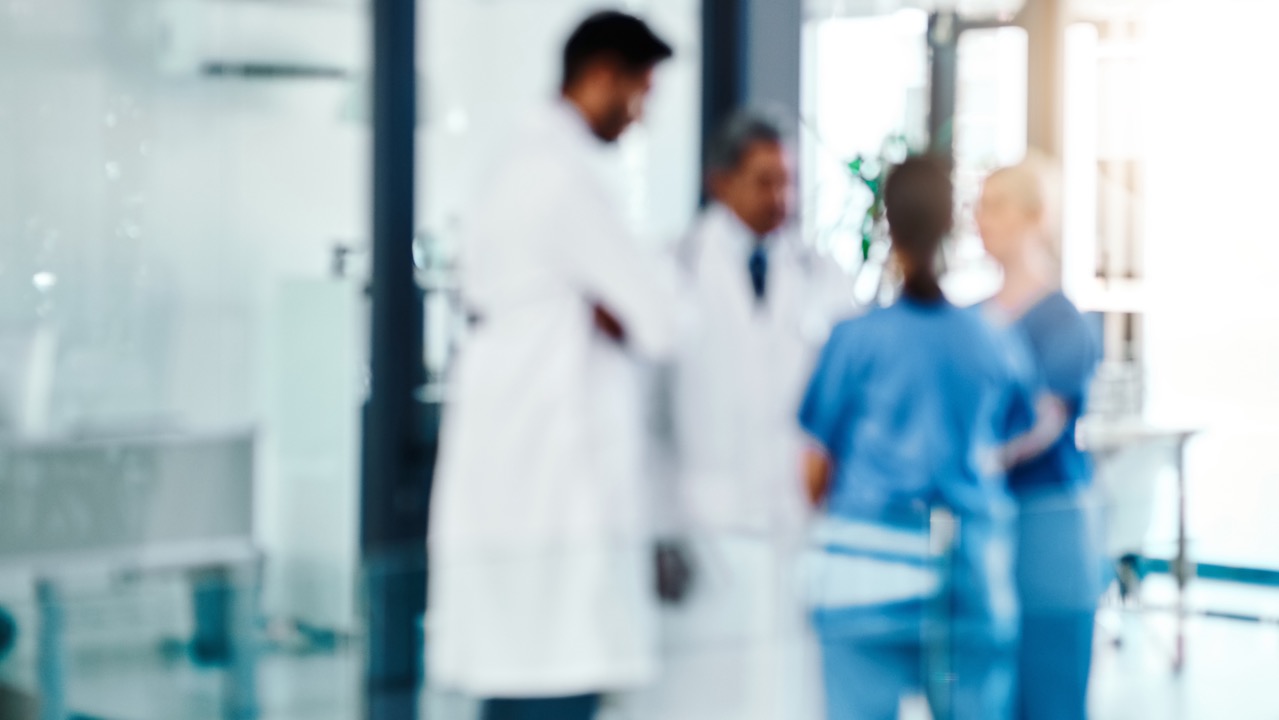 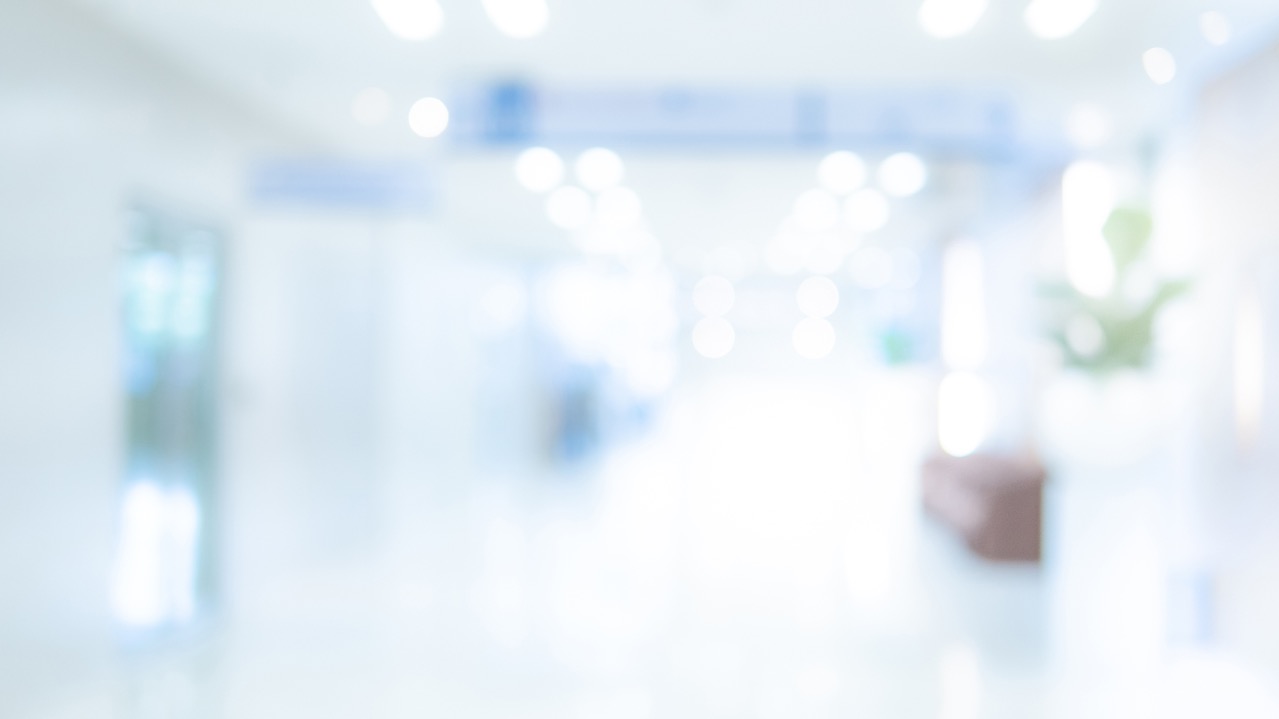 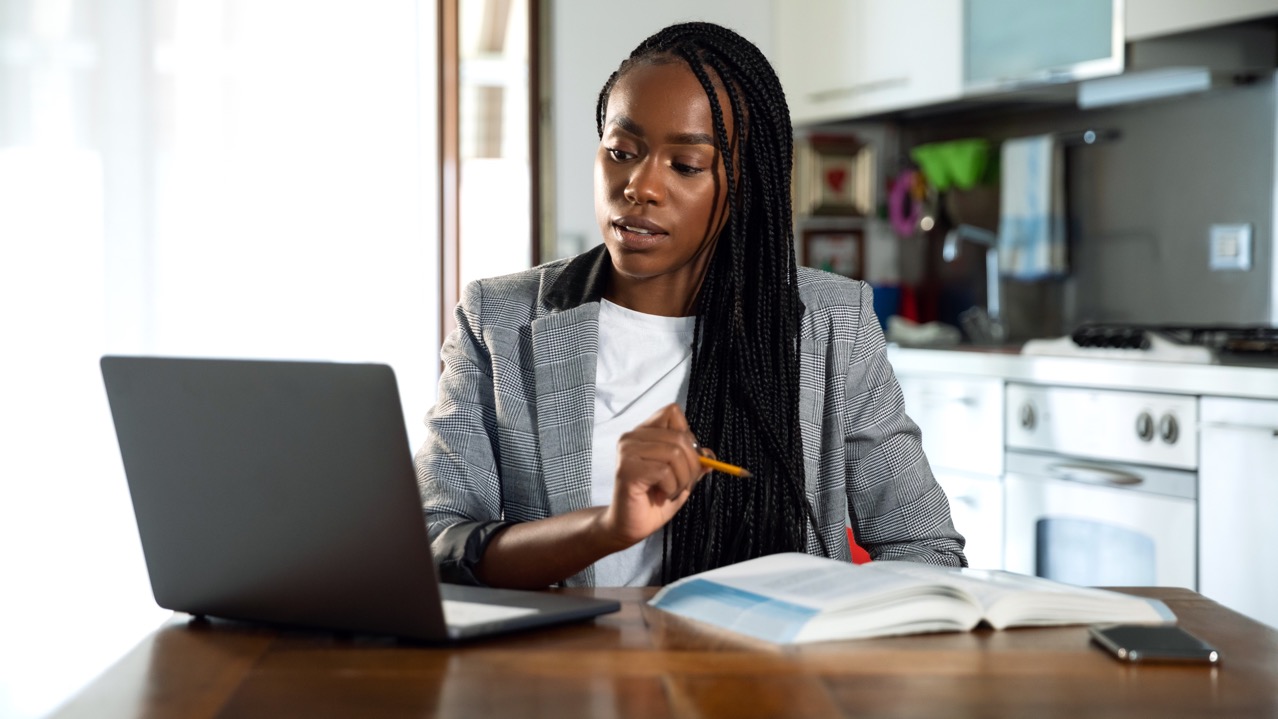 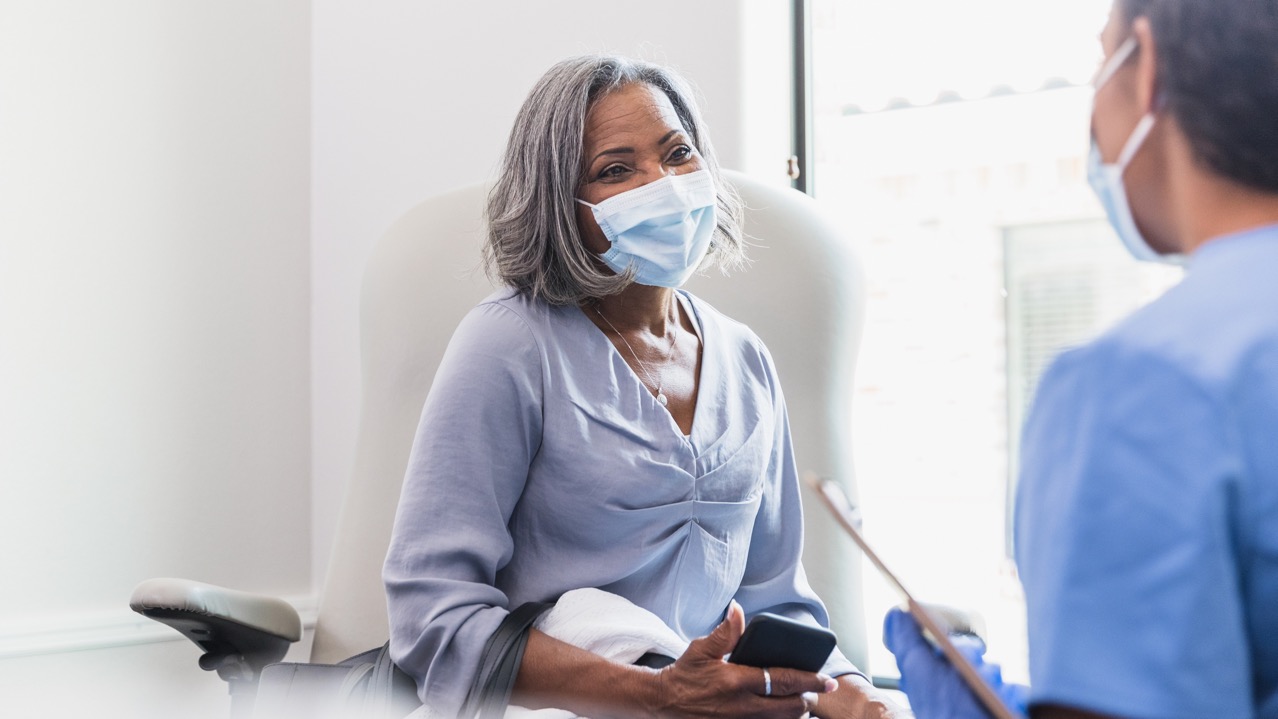 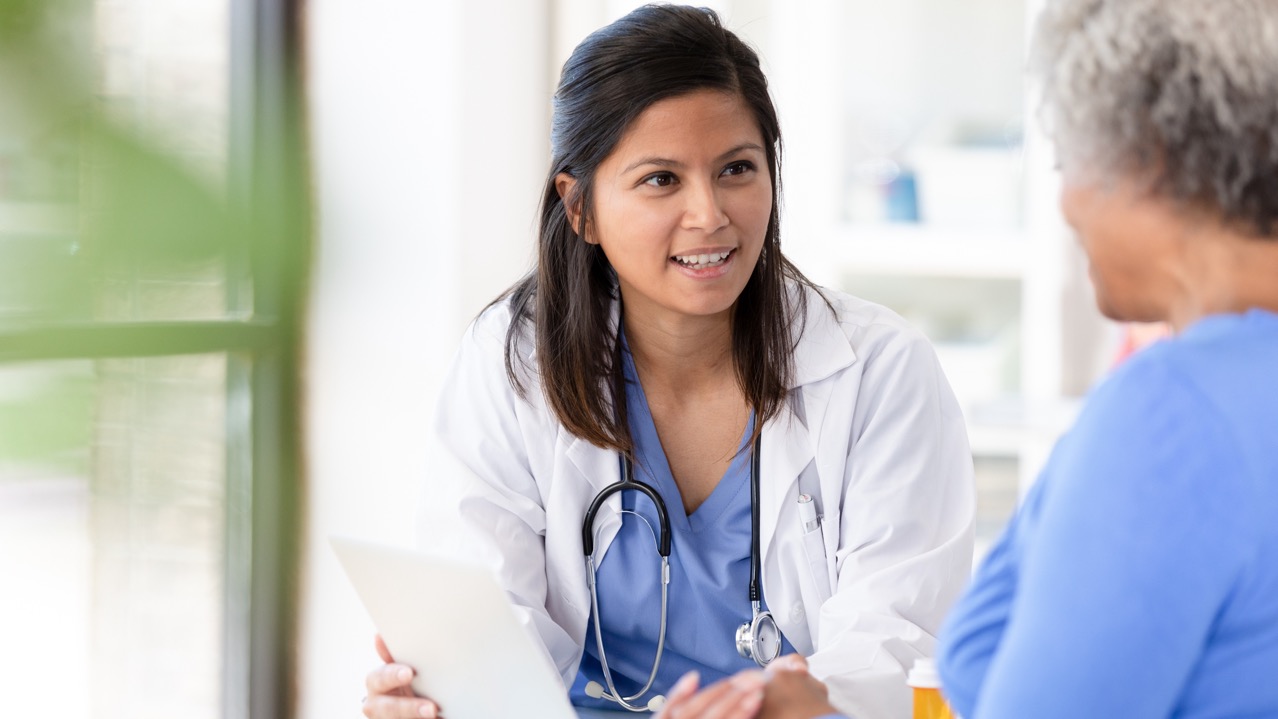 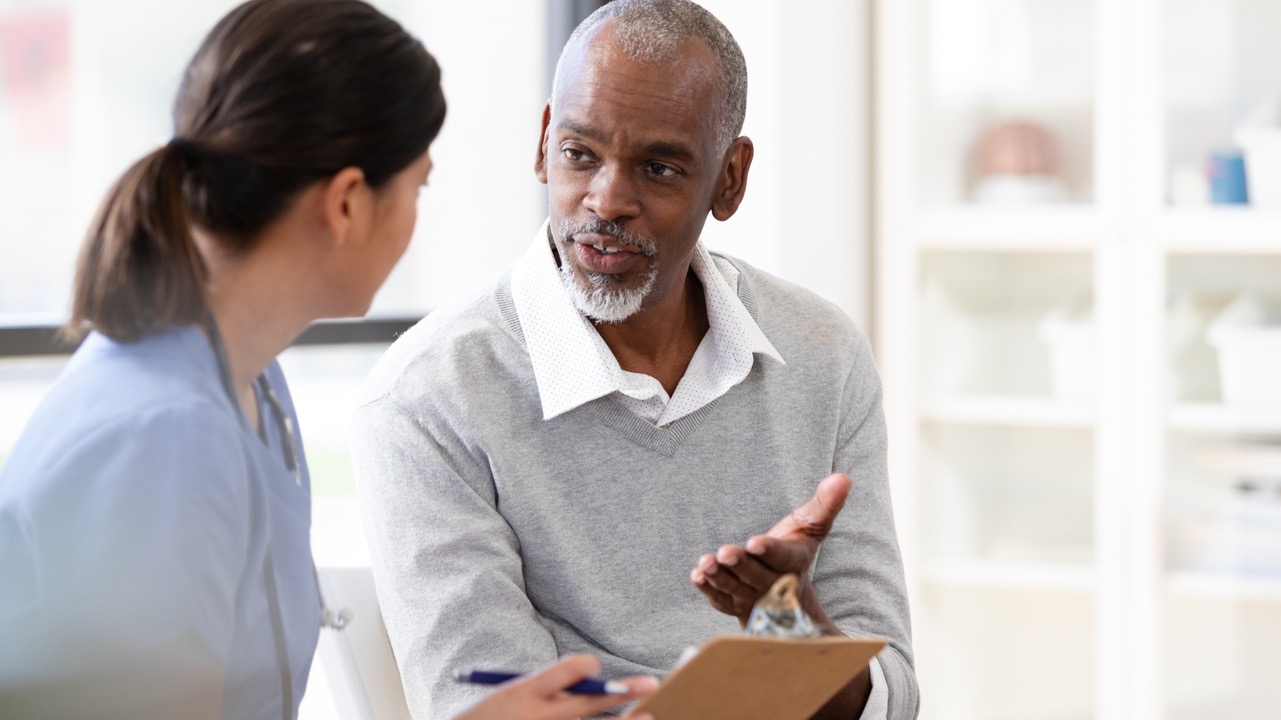 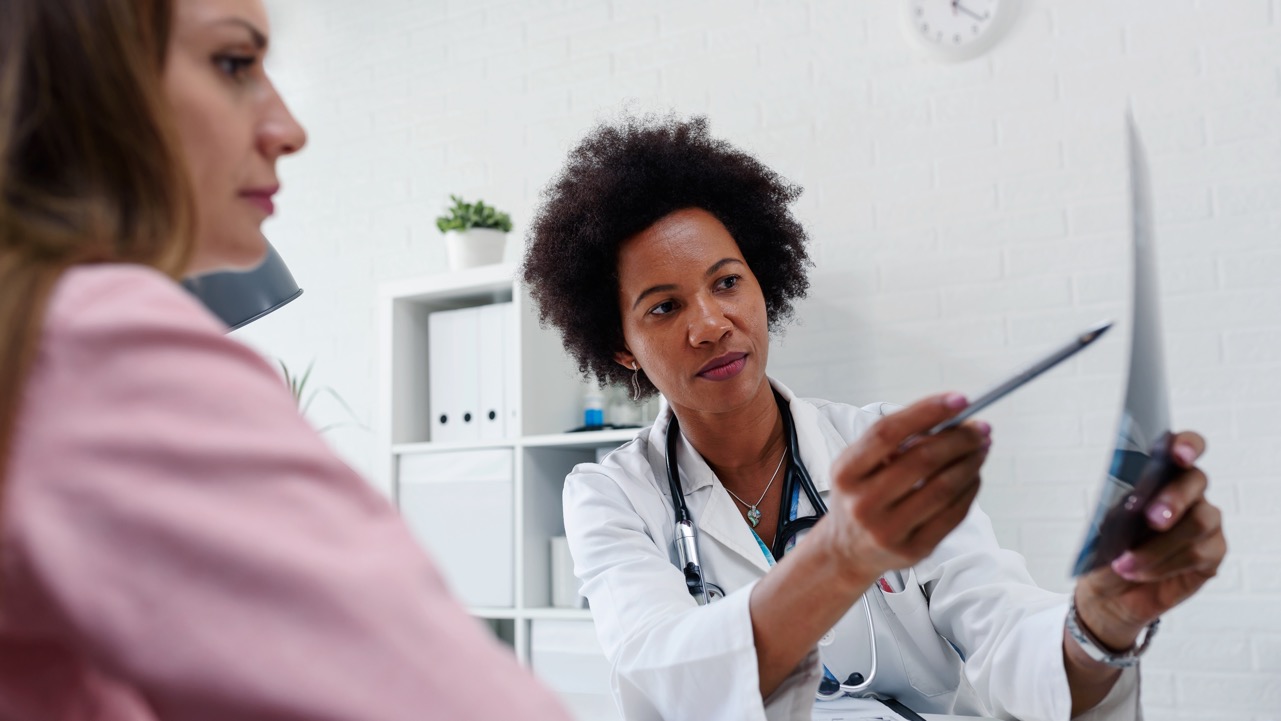 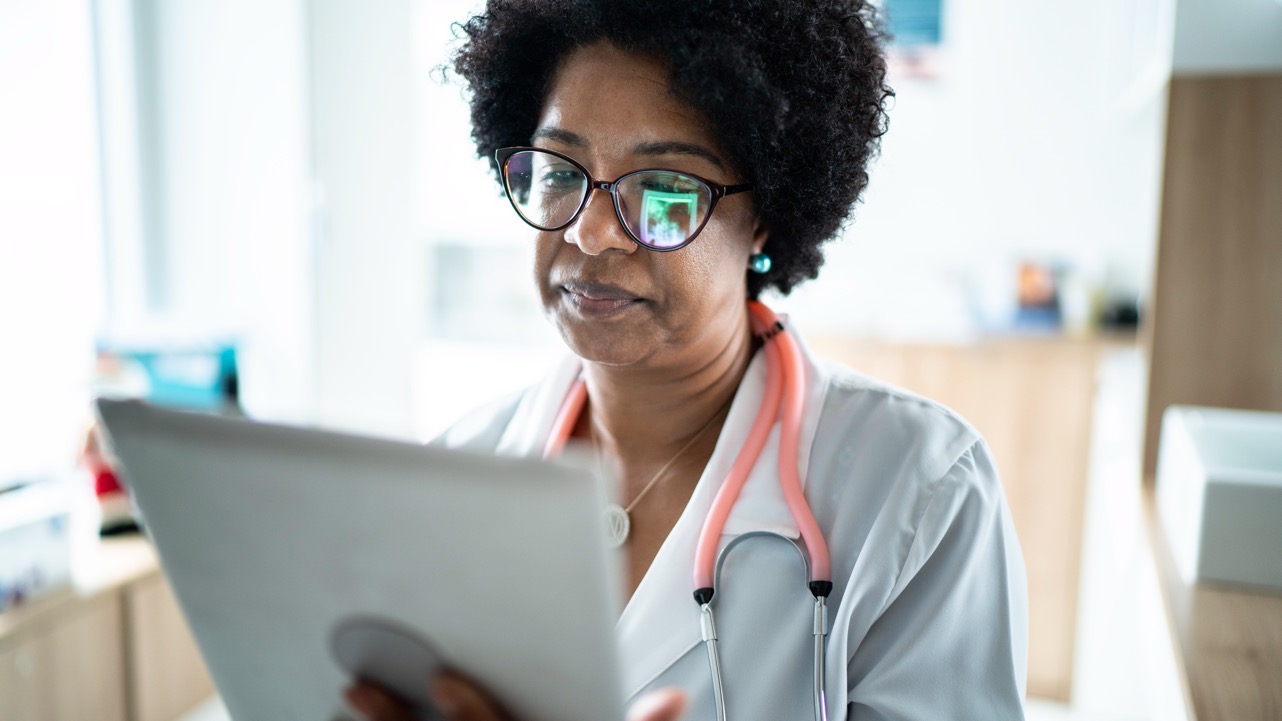 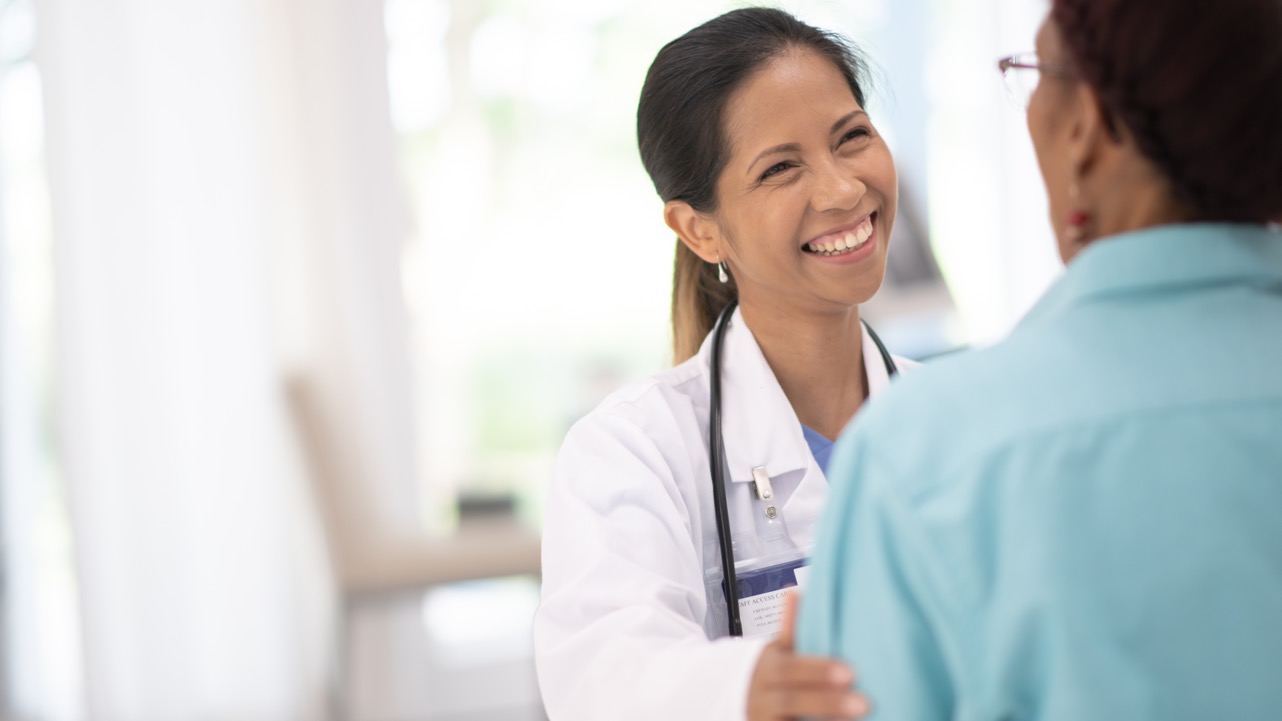 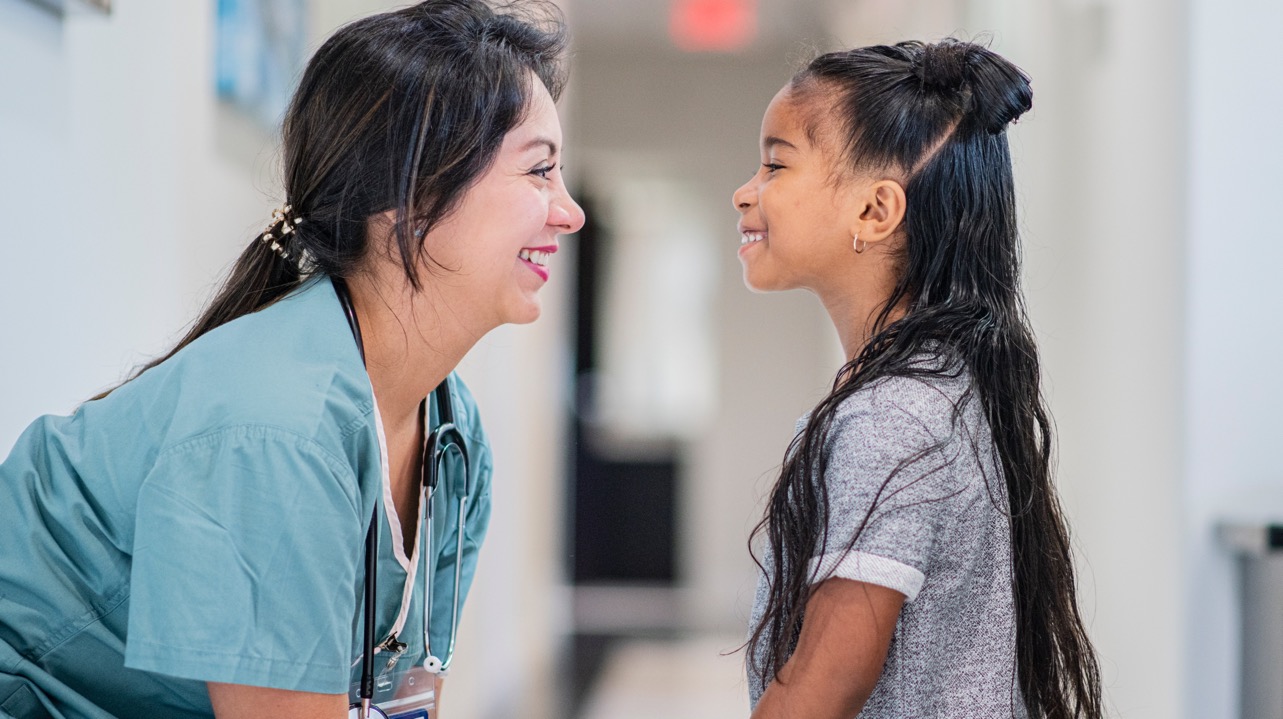 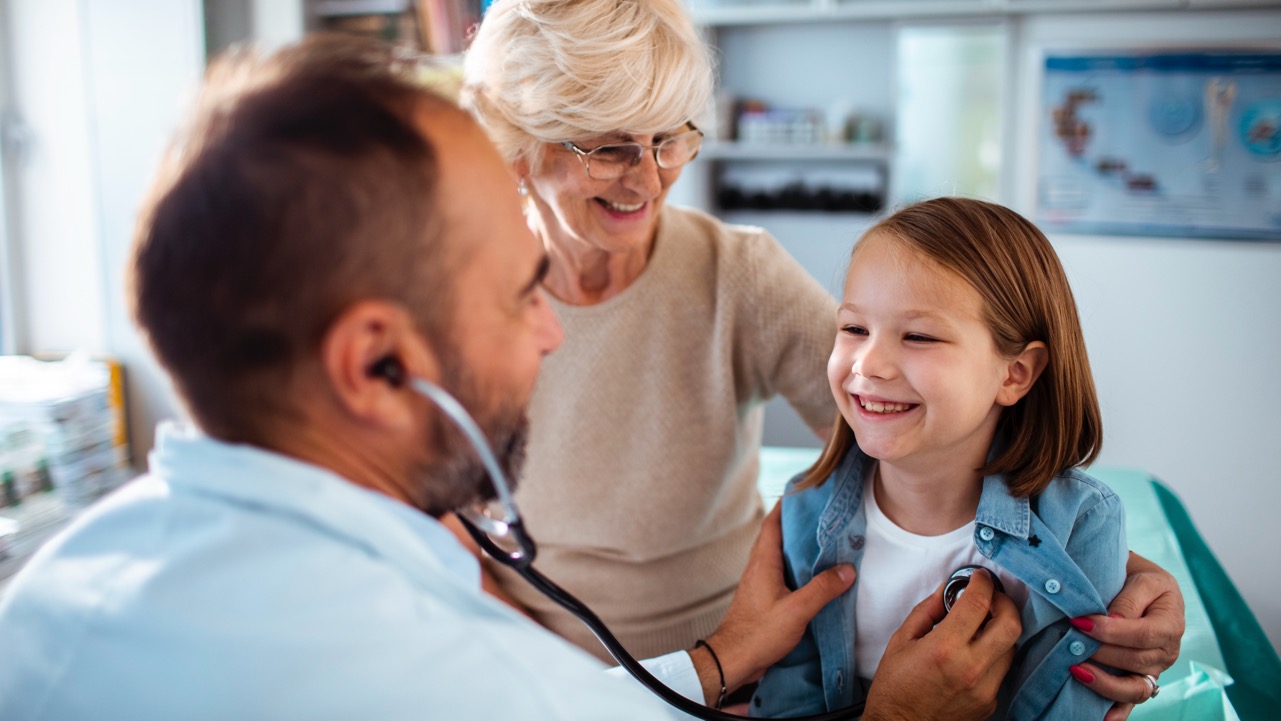 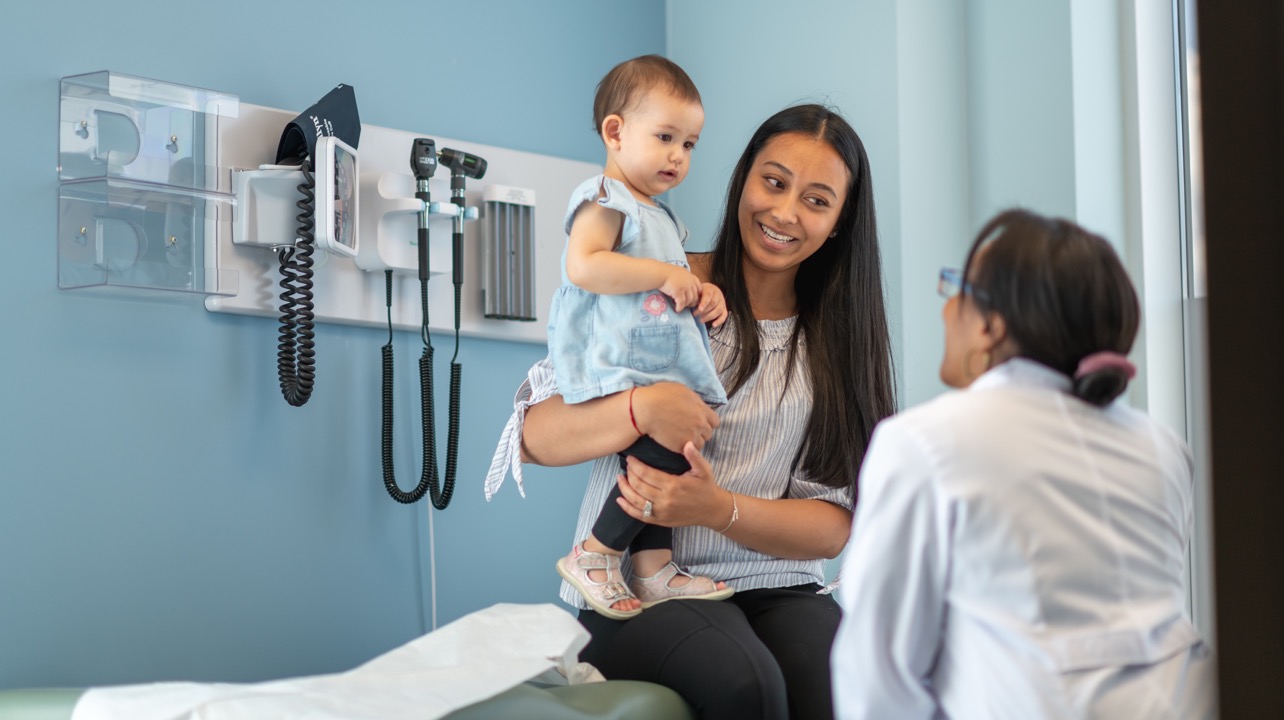